U
A
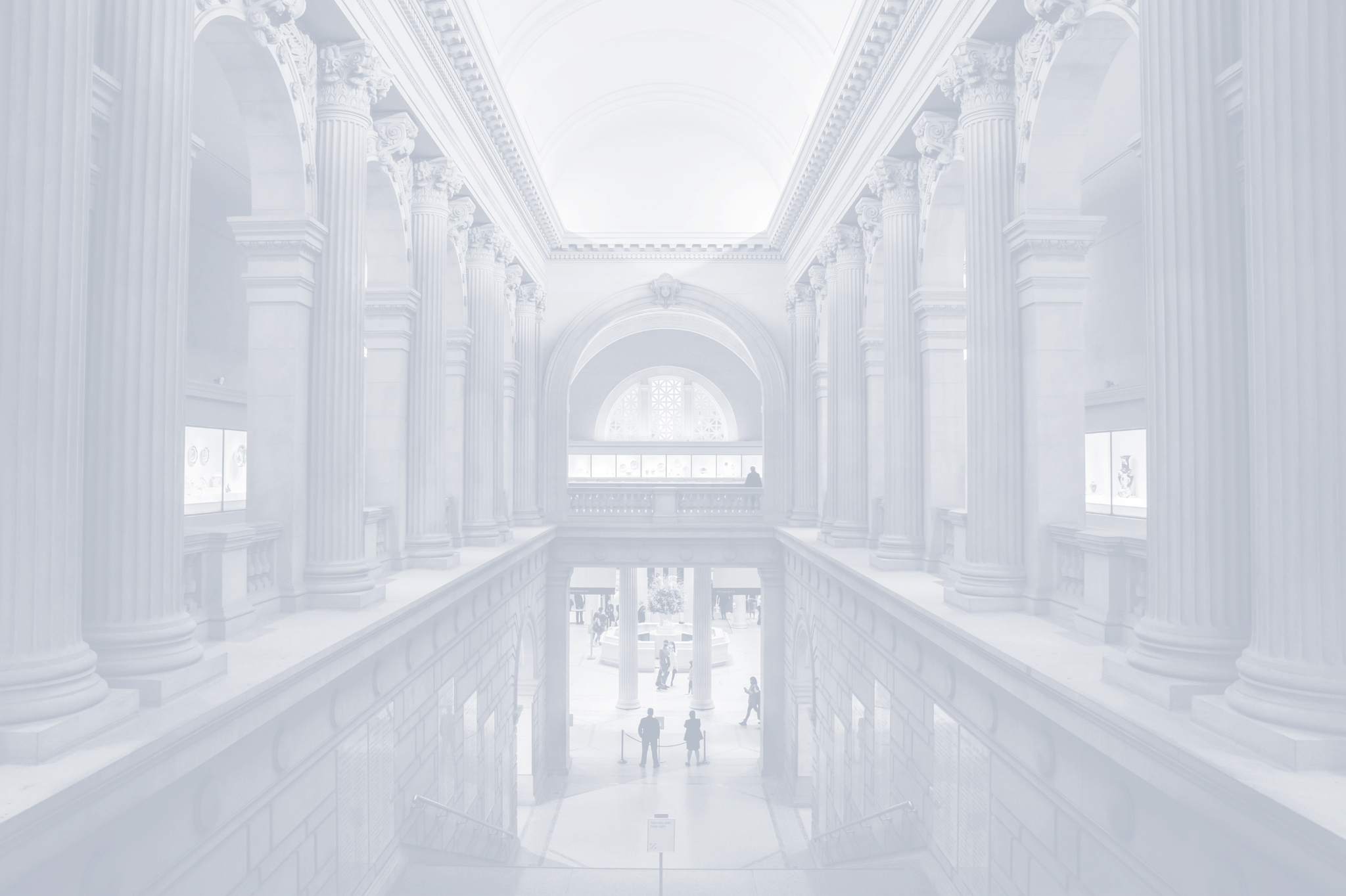 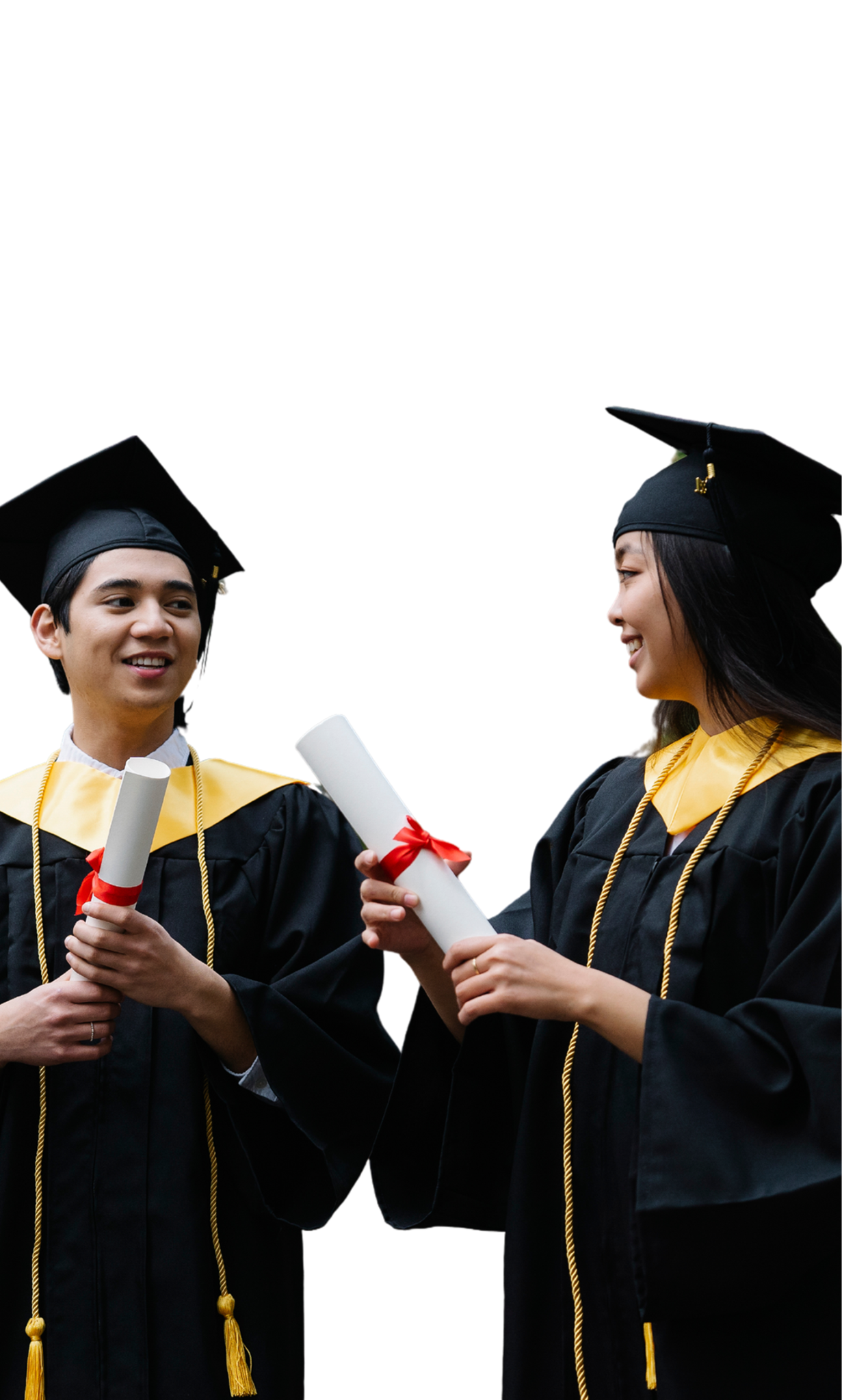 of
The University of Arizona
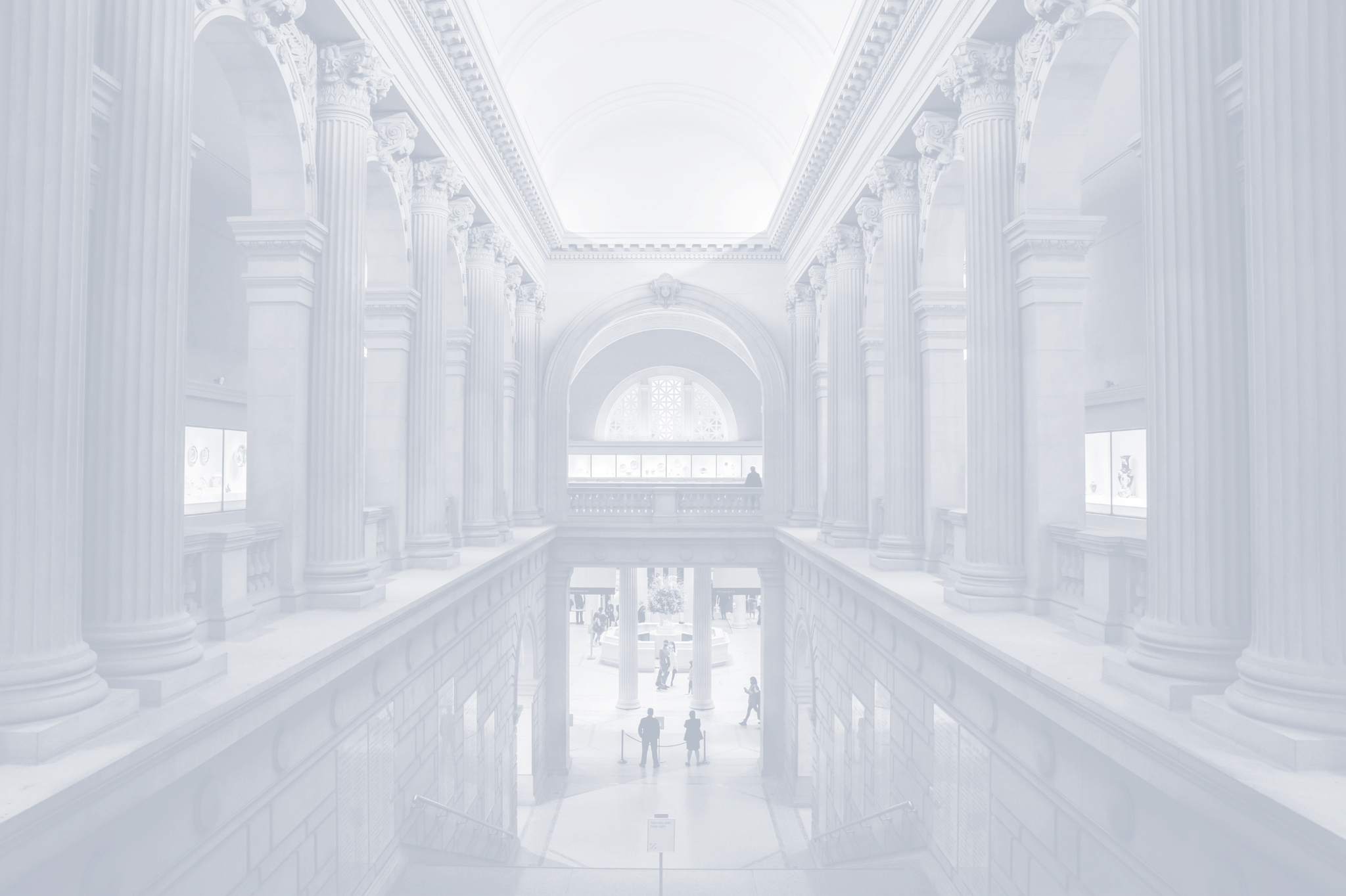 Table Of Contents
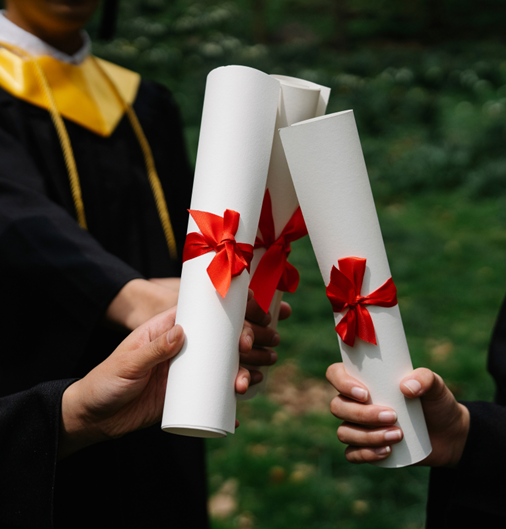 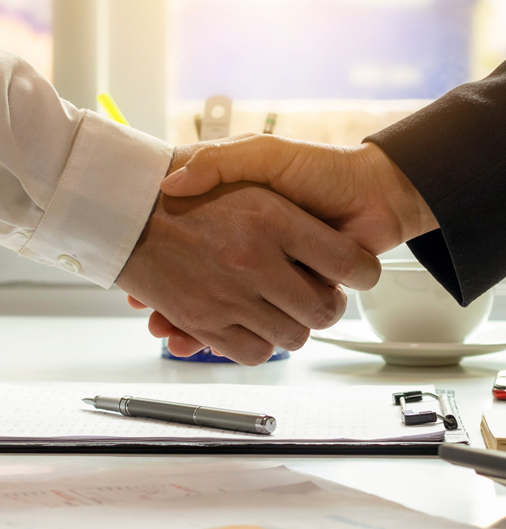 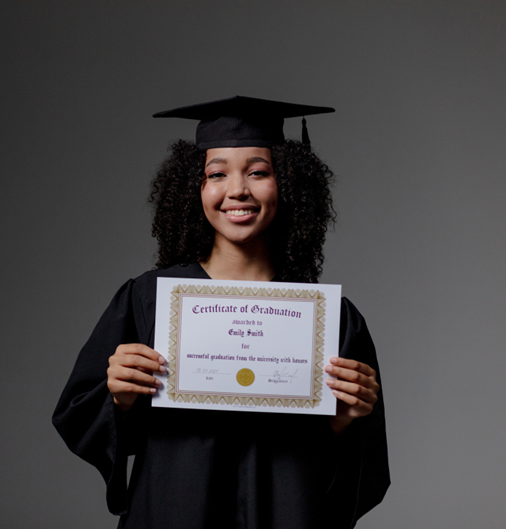 Introduction
Our University
Meet Students
Elaborate on what you want to discuss.
Elaborate on what you want to discuss.
Elaborate on what you want to discuss.
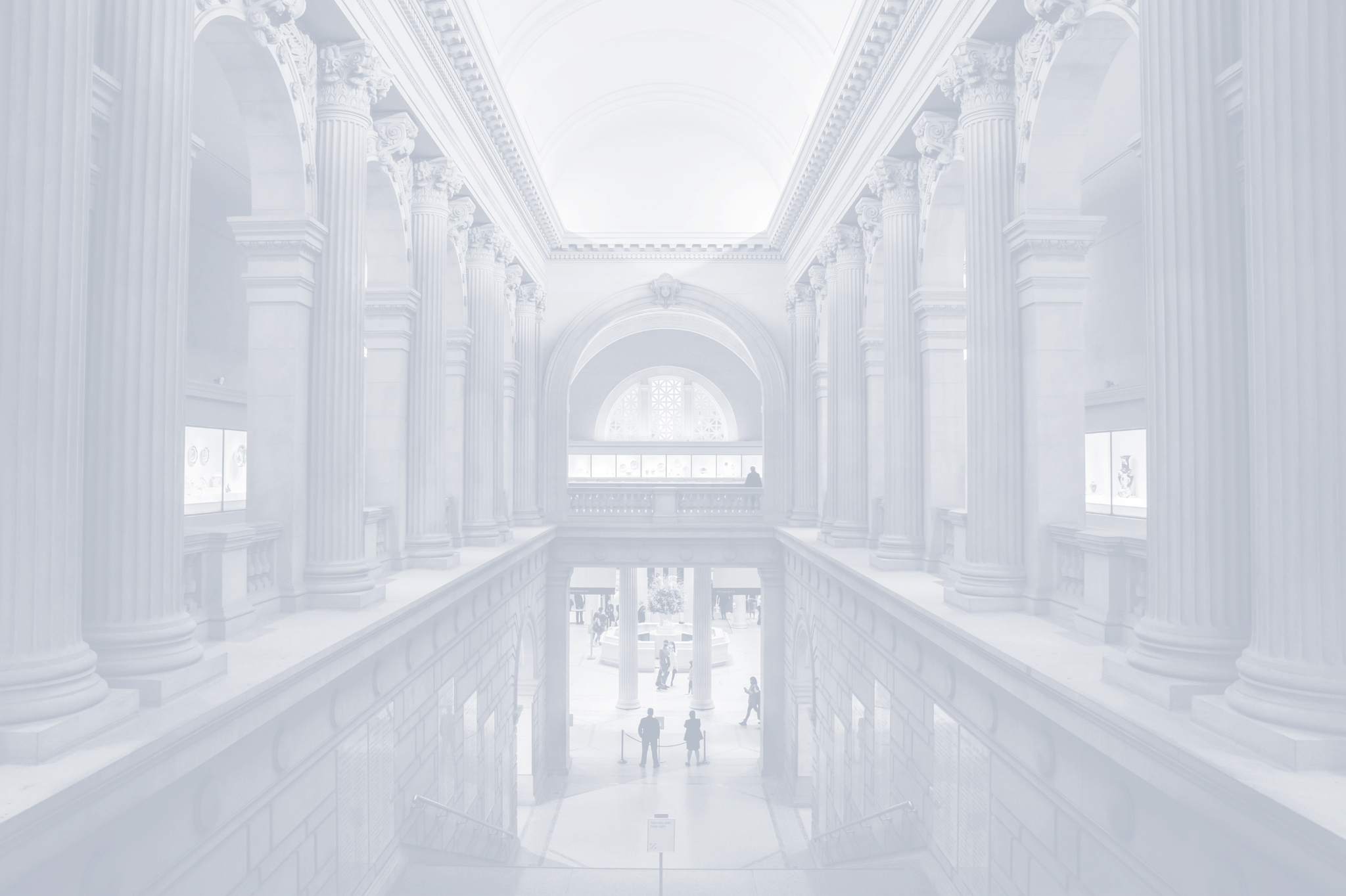 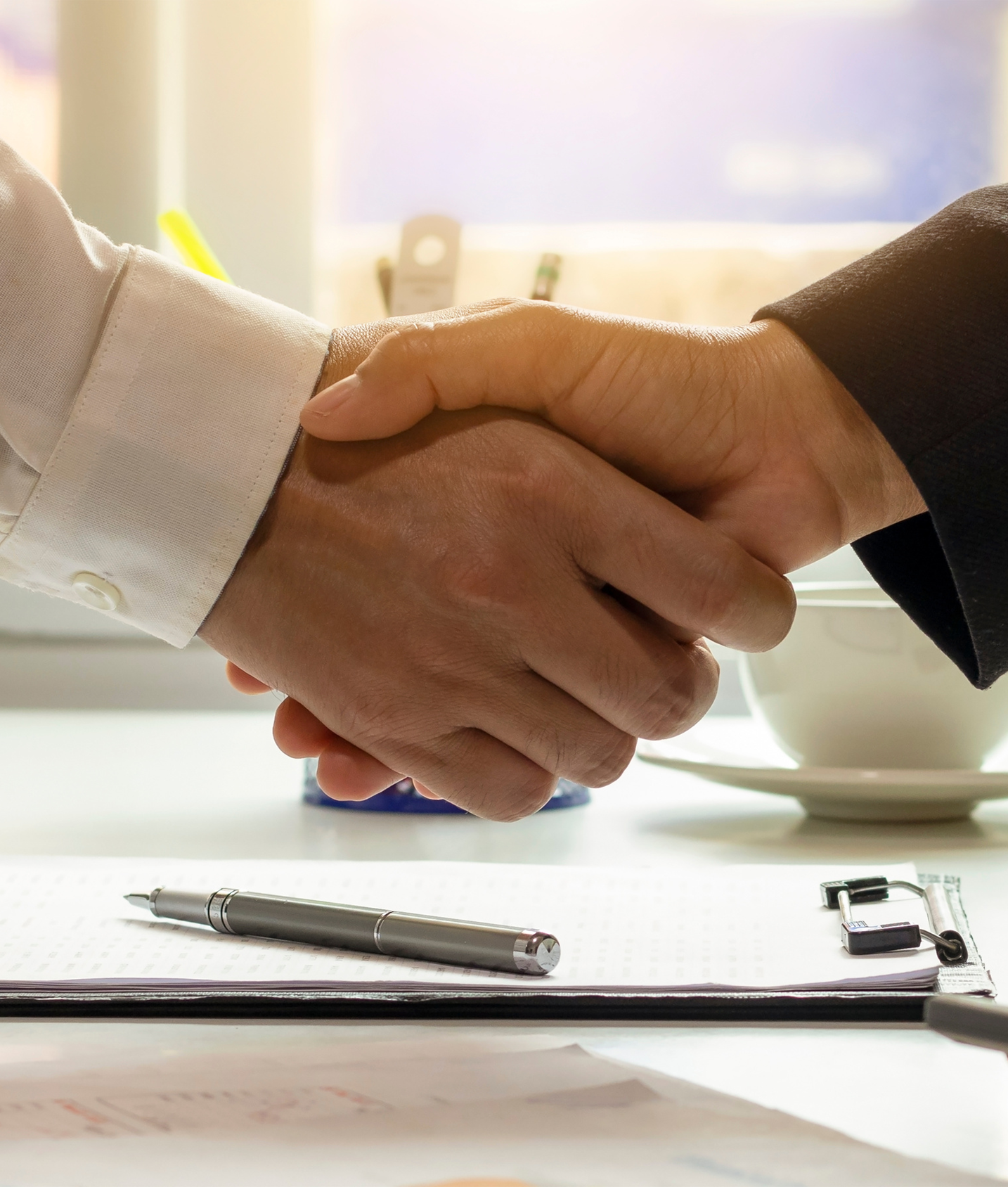 01.
Introduction
Elaborate on what you want to discuss.
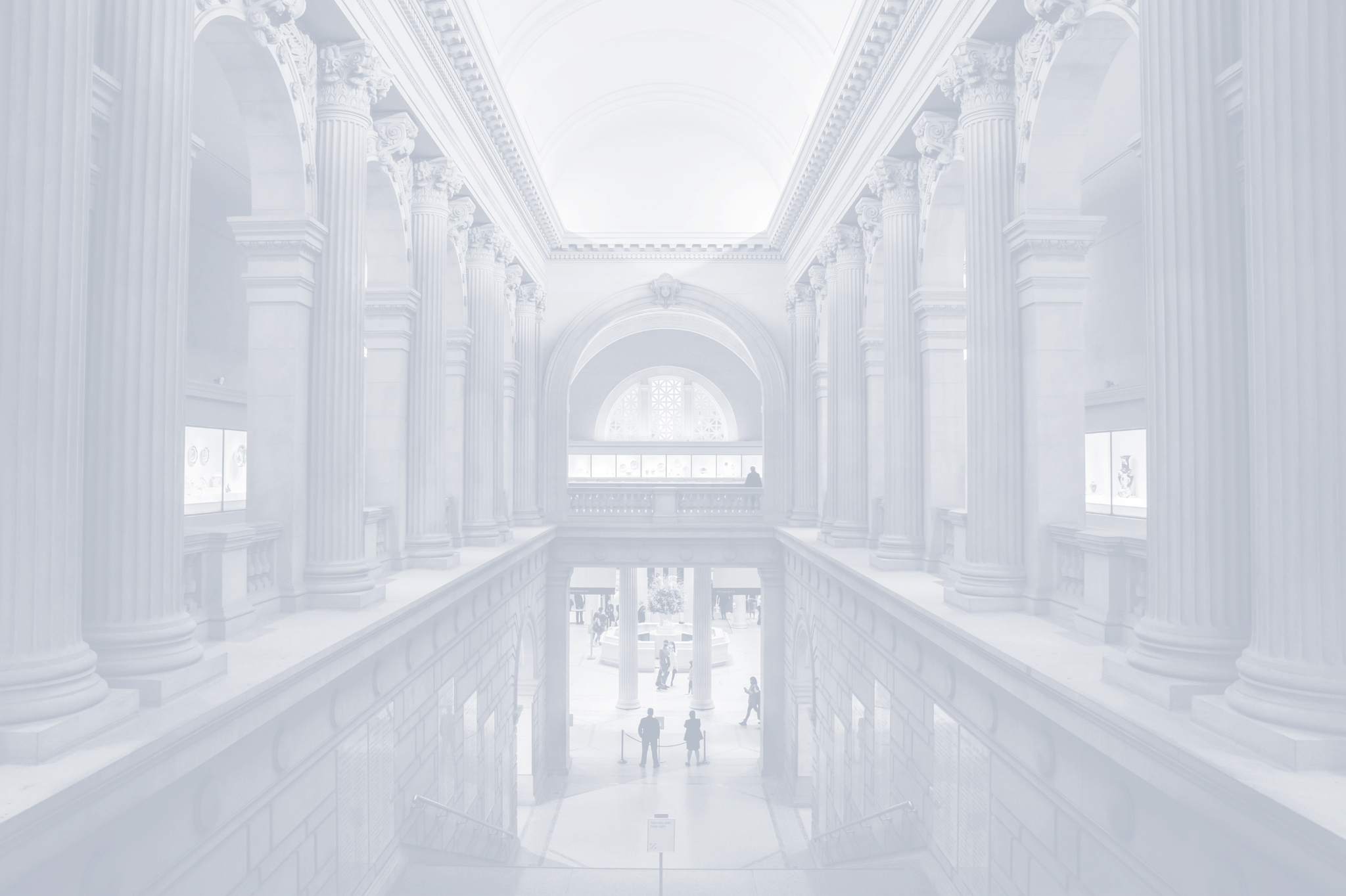 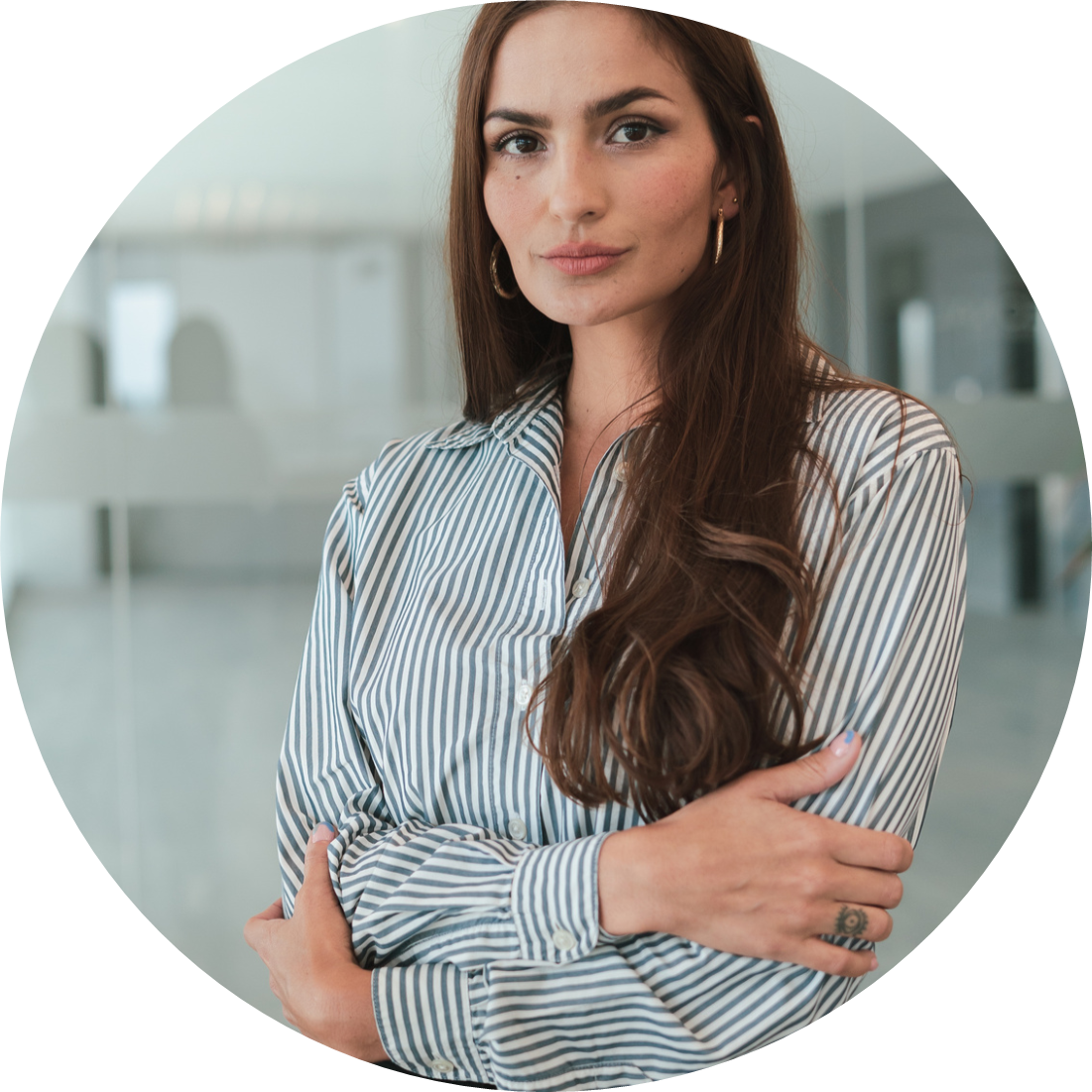 Welcome To Presentation
I'm Rain, and I'll be sharing with you my beautiful ideas. Follow me at @reallygreatsite to learn more.
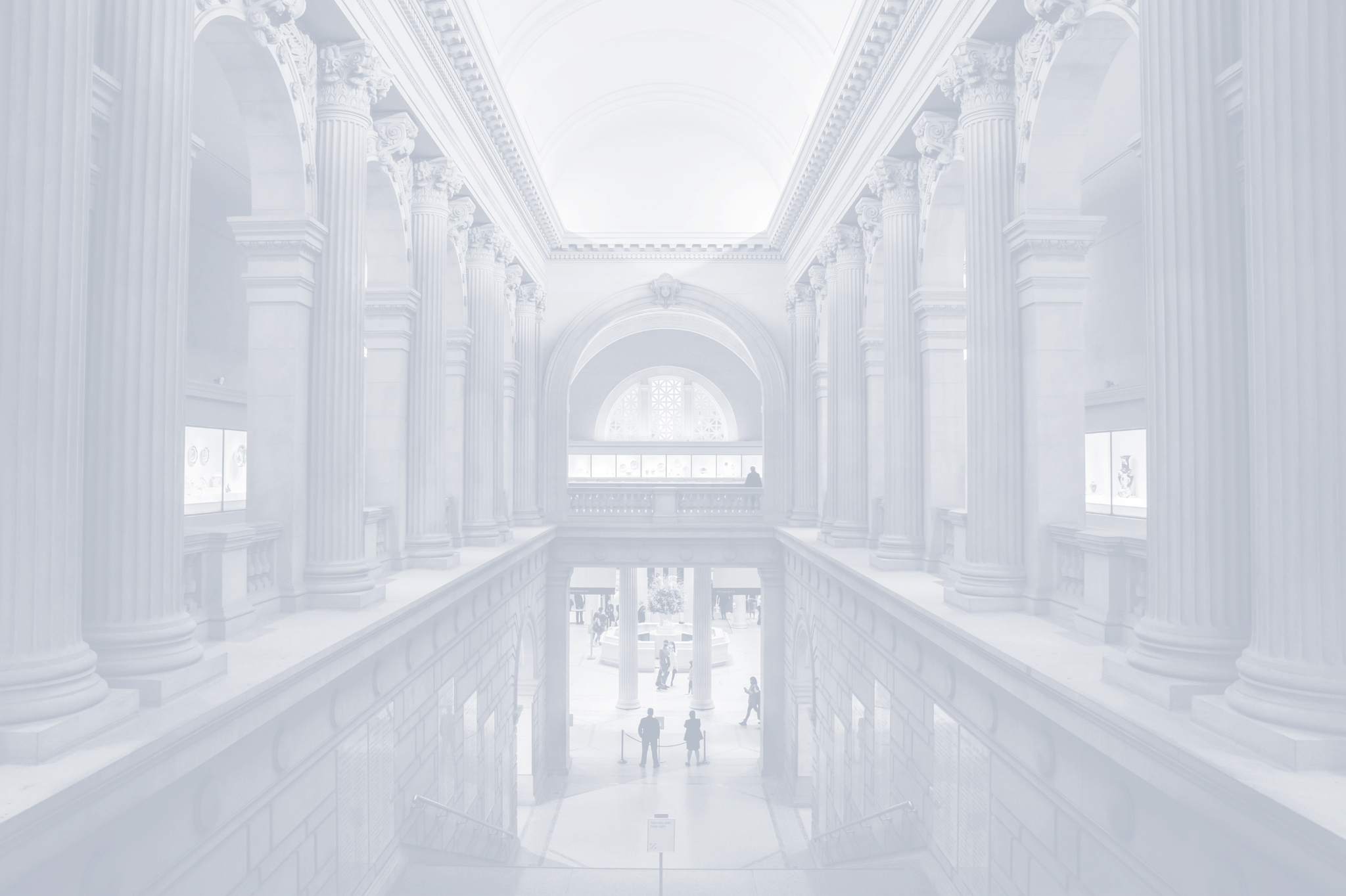 Write your topic or idea
02.
01.
03.
Add a main point
Add a main point
Add a main point
Briefly elaborate on what you
want to discuss.
Briefly elaborate on what you
want to discuss.
Briefly elaborate on what you
want to discuss.
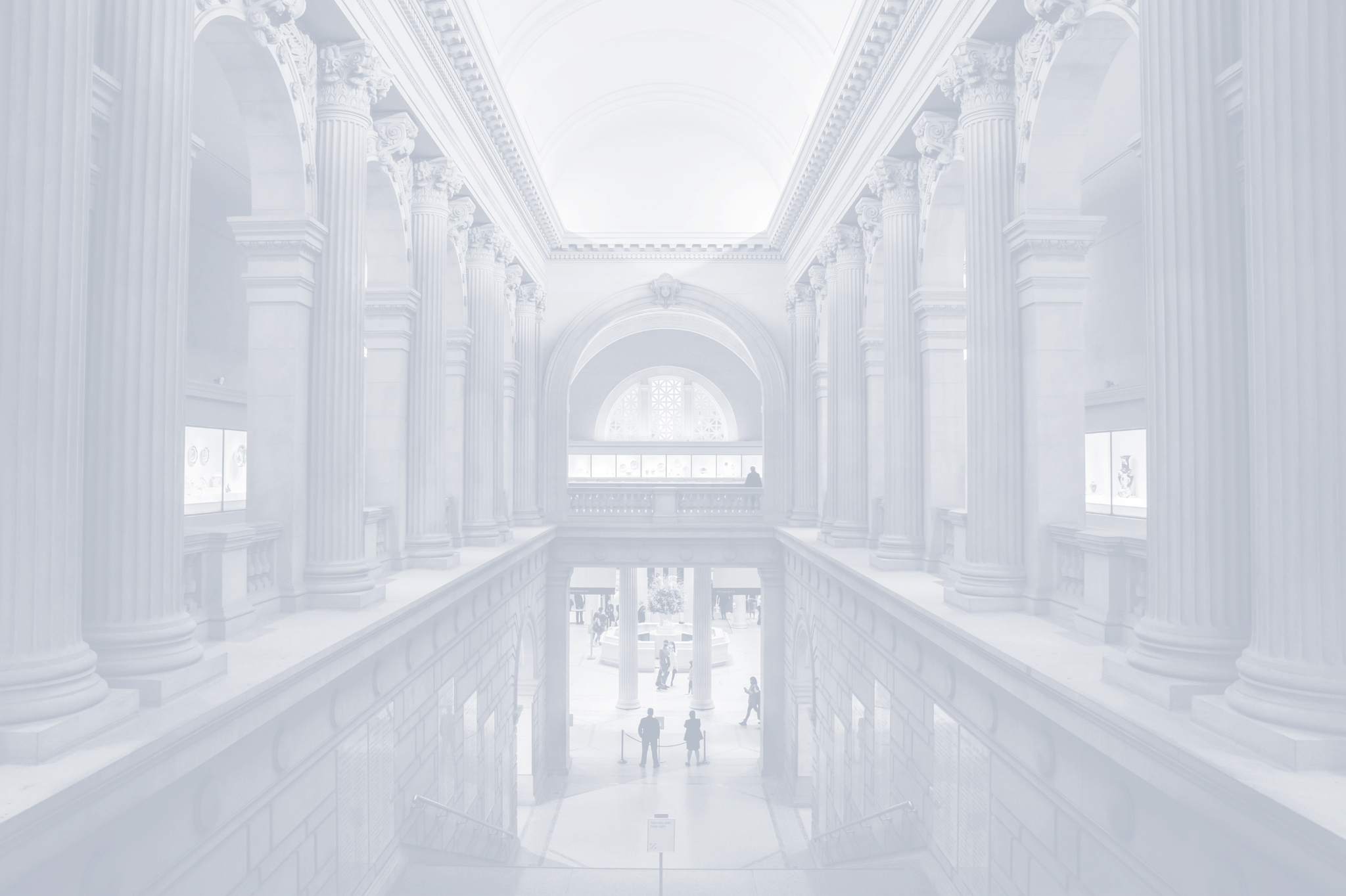 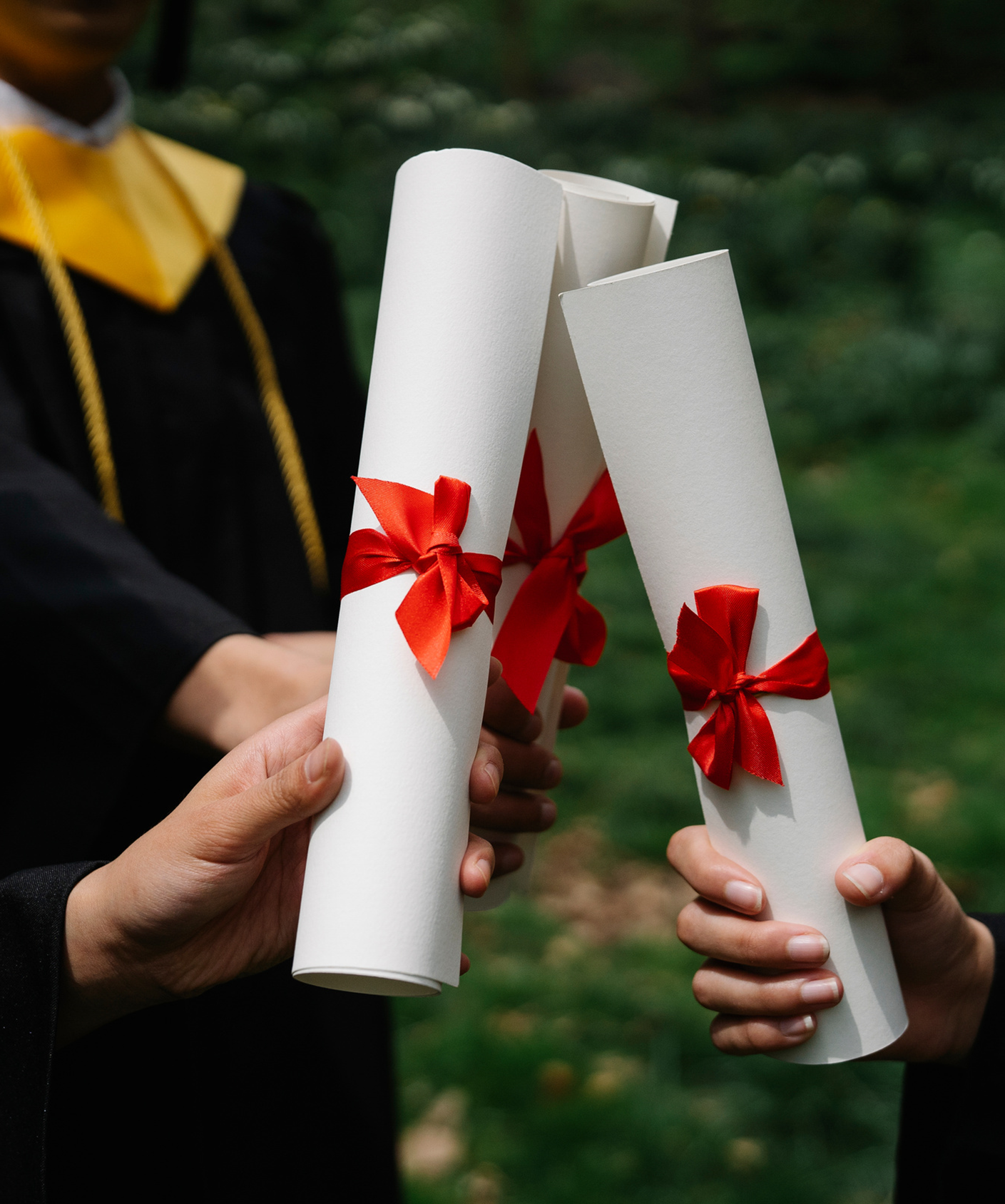 02.
Our
University
Elaborate on what you want to discuss.
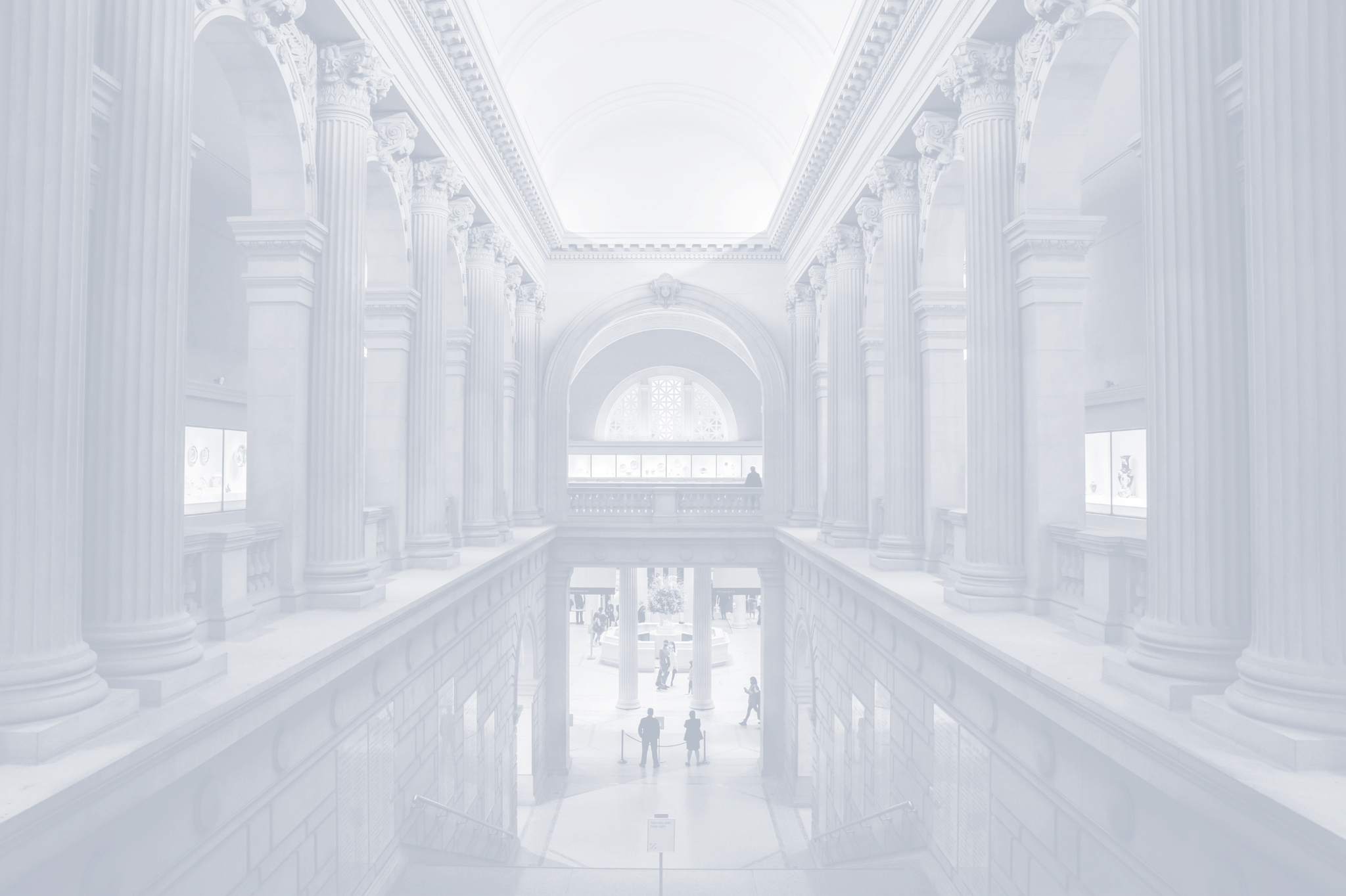 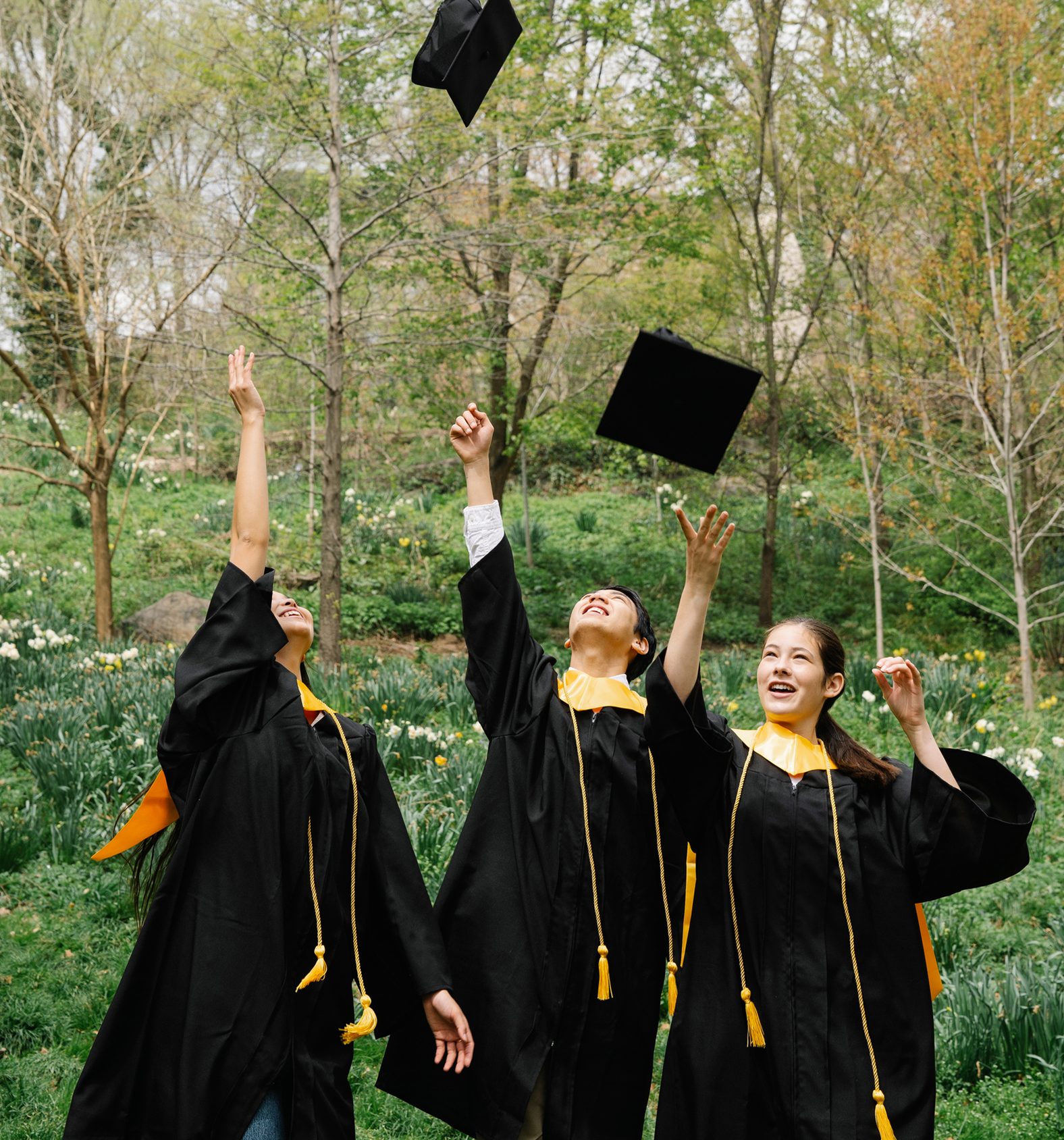 Our
University
Who we are?
Briefly elaborate on what you want to discuss.
What we do?
Briefly elaborate on what you want to discuss.
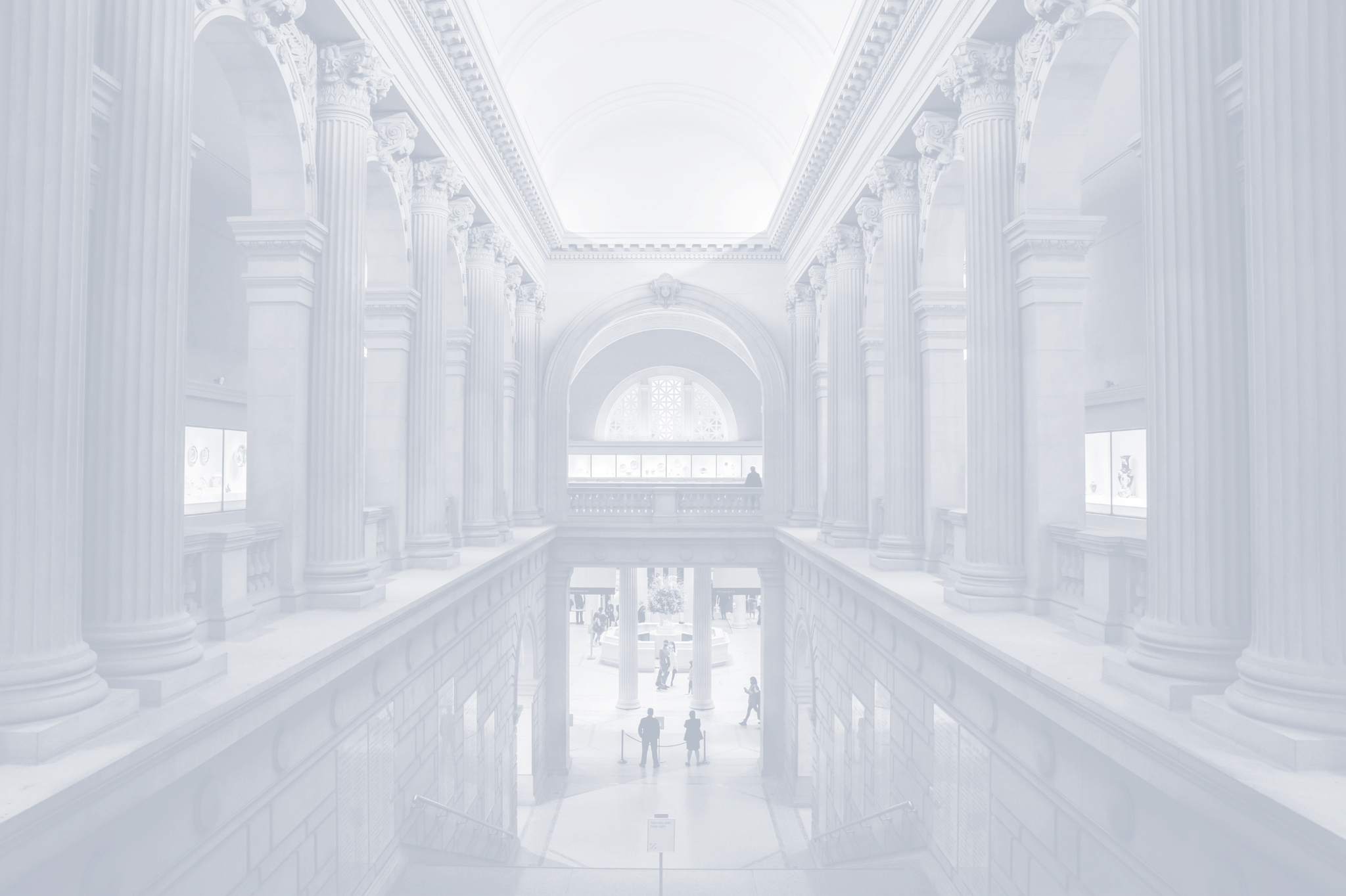 Add Your Title
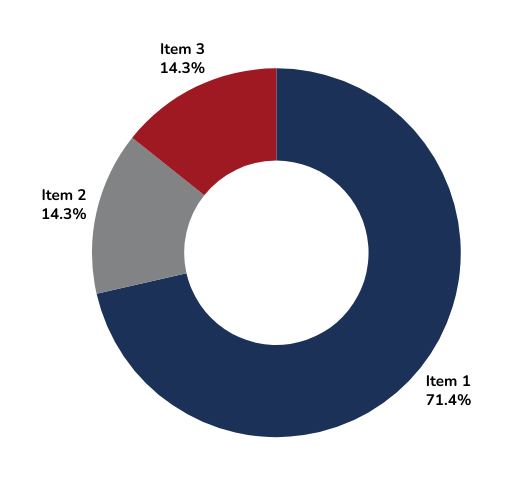 Topic One
Elaborate on what you want to discuss.
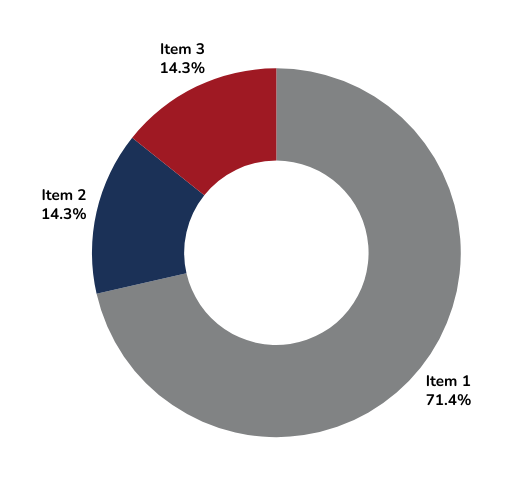 Topic Two
Elaborate on what you want to discuss.
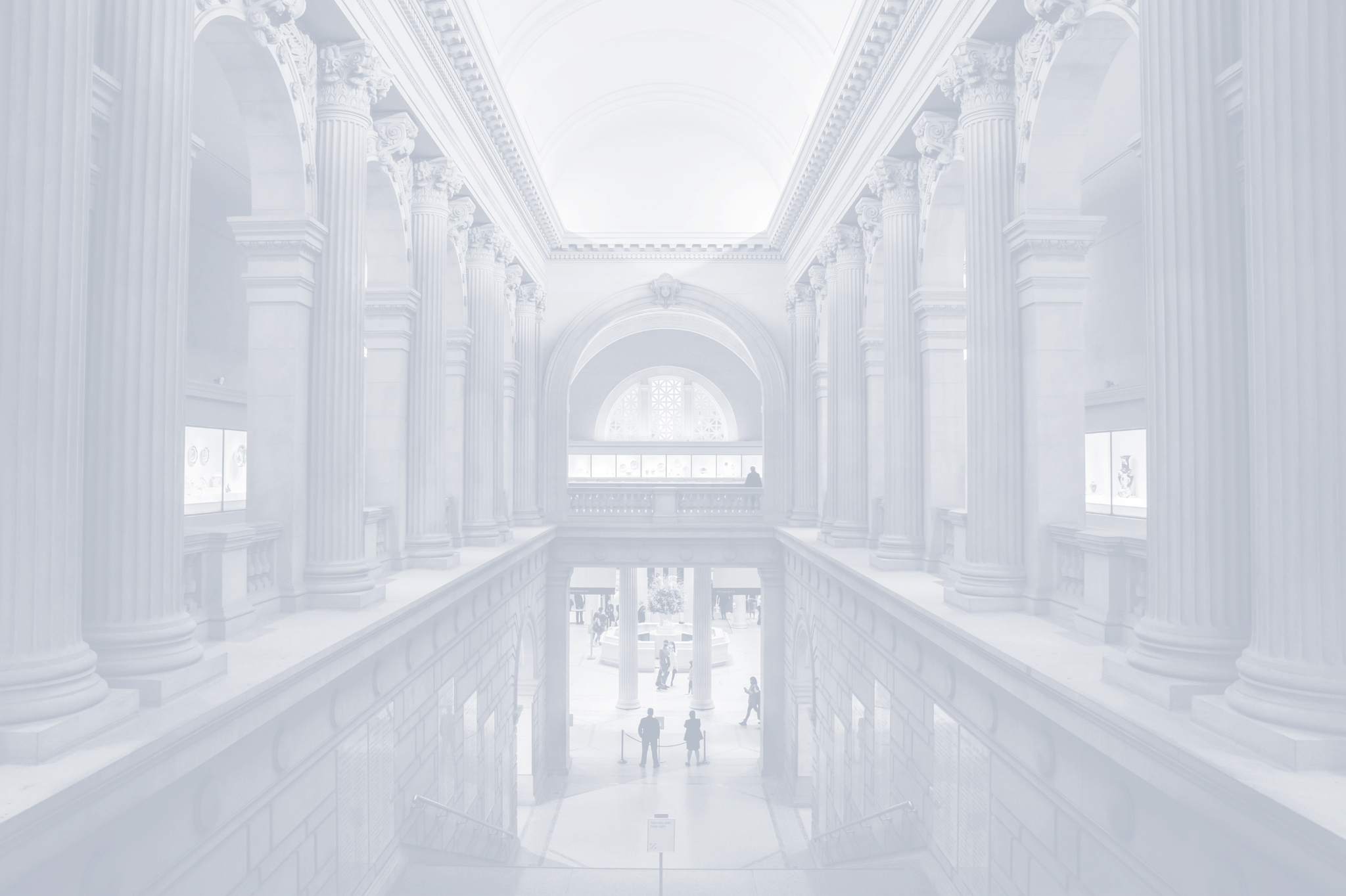 01.
02.
03.
04.
Write your topic or idea
Topic One
Topic Two
Topic Three
Topic Four
Elaborate on what you want to discuss.
Elaborate on what you want to discuss.
Elaborate on what you want to discuss.
Elaborate on what you want to discuss.
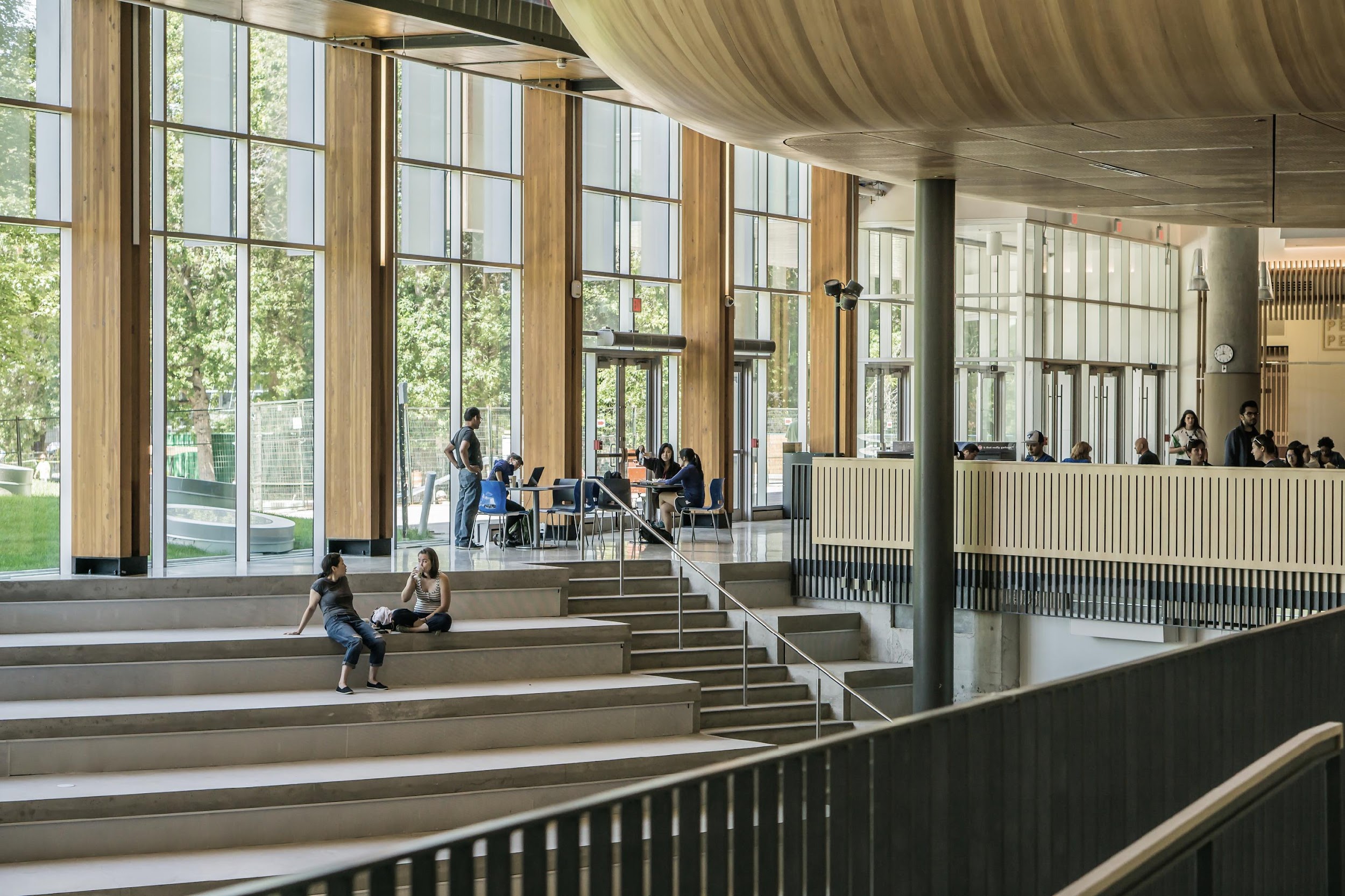 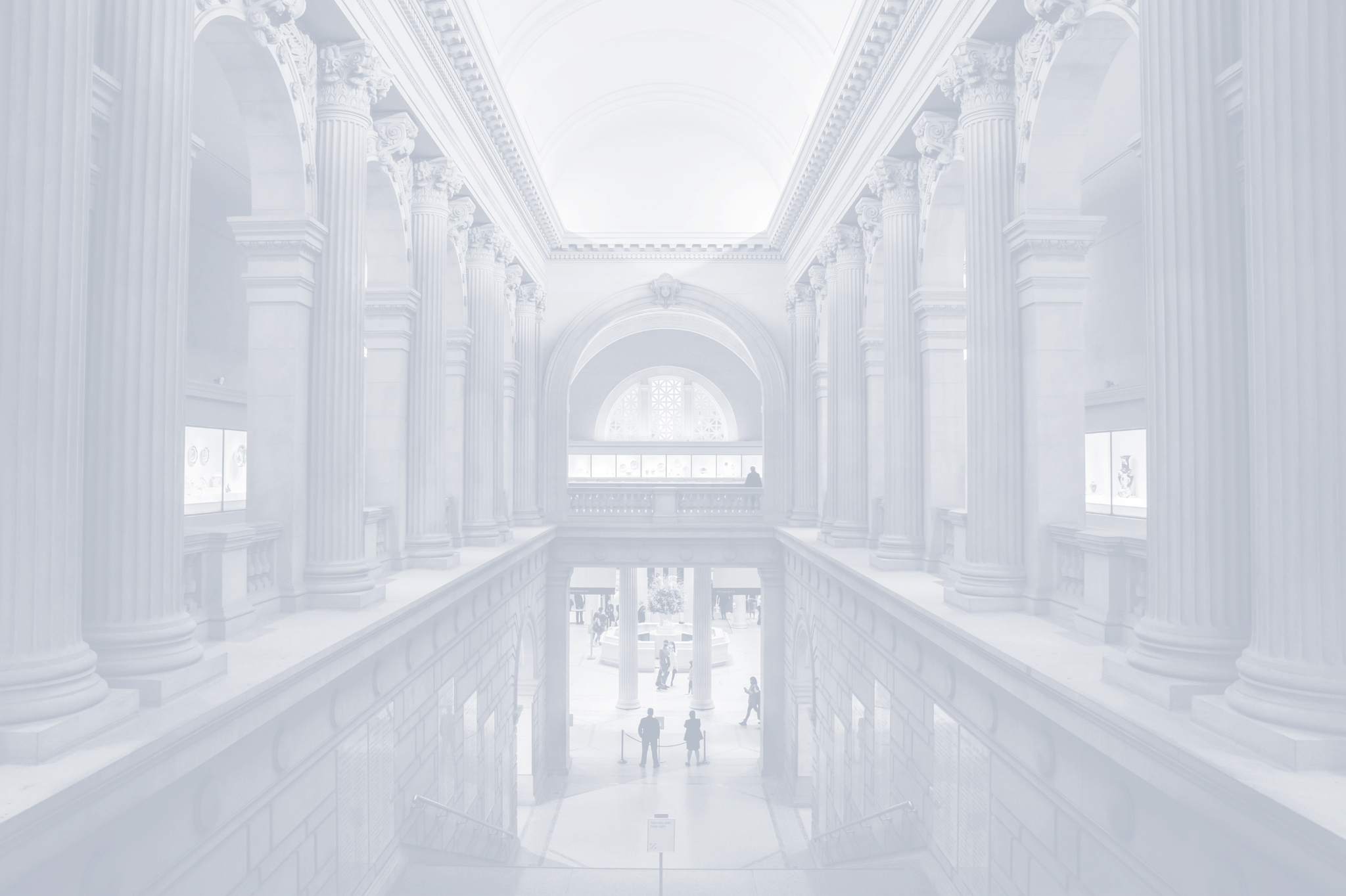 Analysis
Add a main point
Add a main point
Add a main point
Elaborate on the featured statistic.
Elaborate on the featured statistic.
Elaborate on the featured statistic.
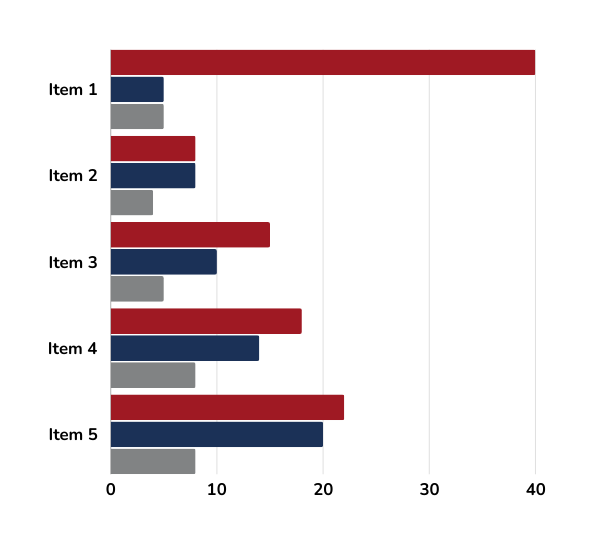 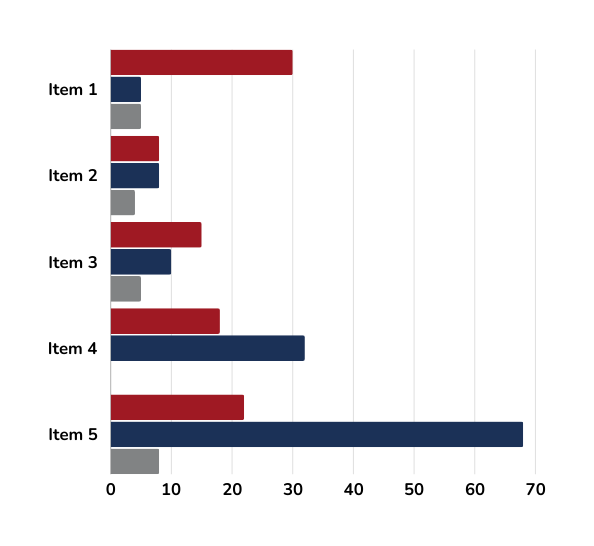 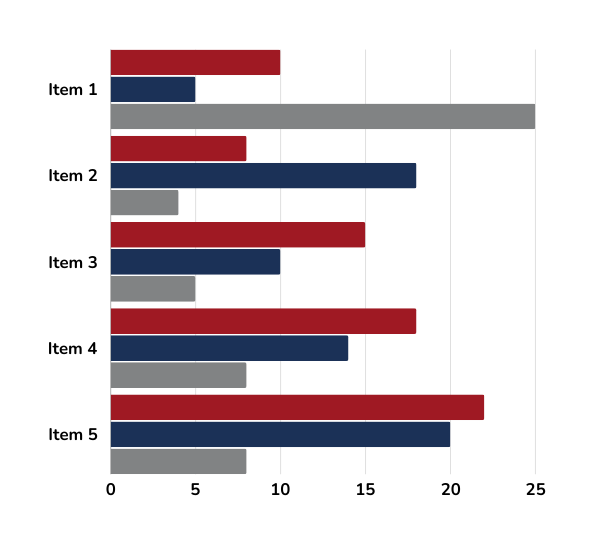 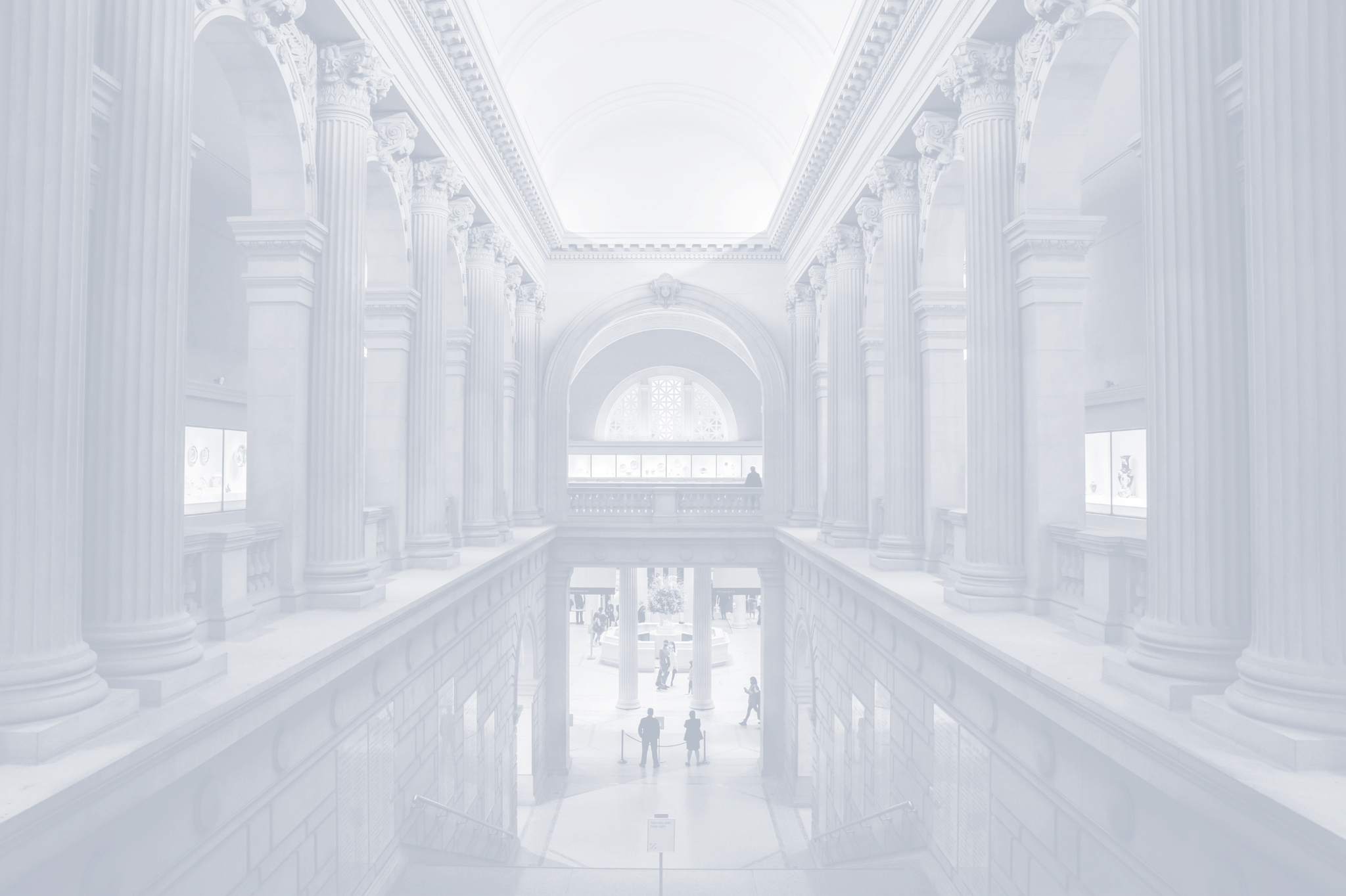 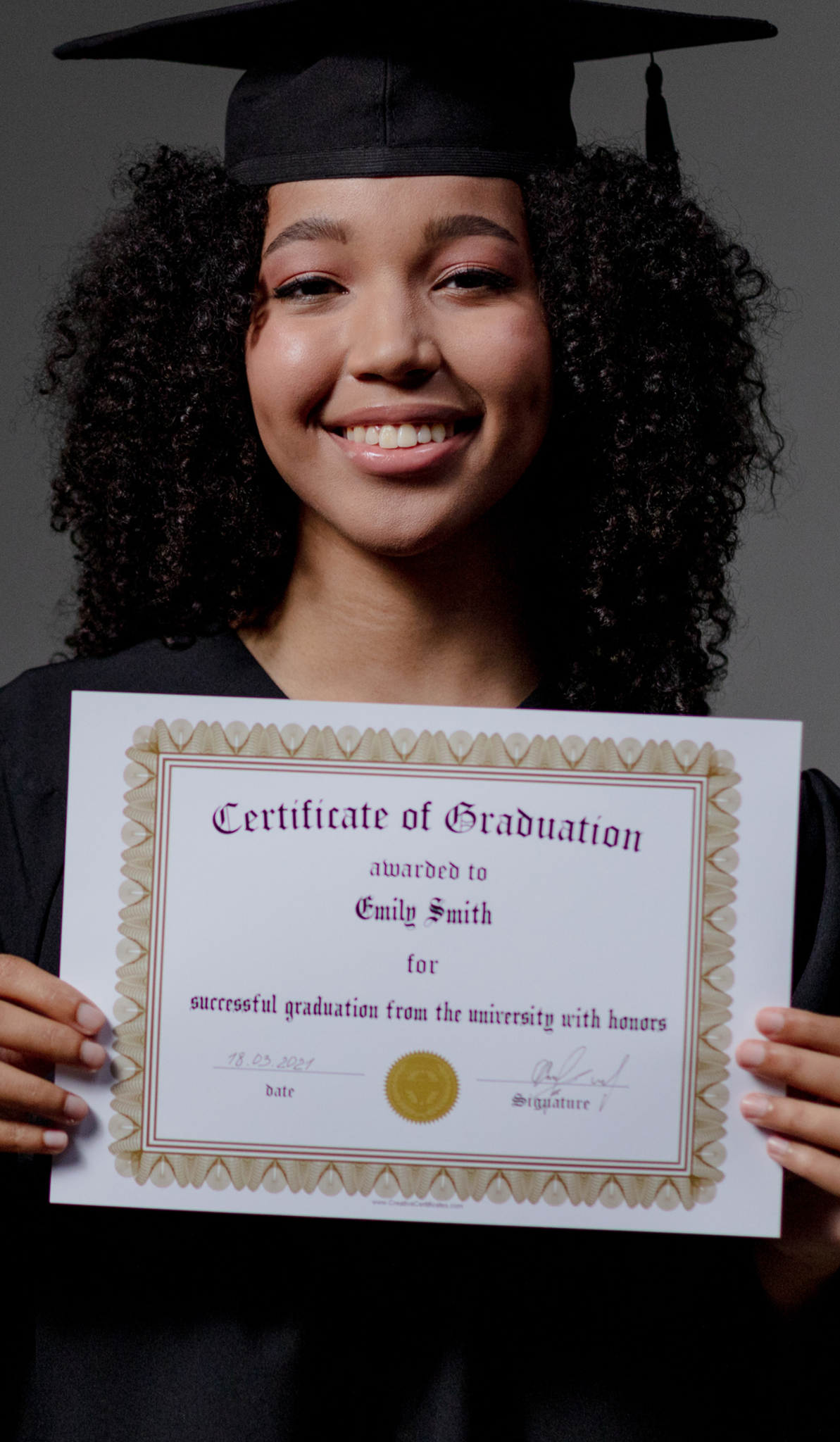 03.
Meet
Students
Elaborate on what you want to discuss.
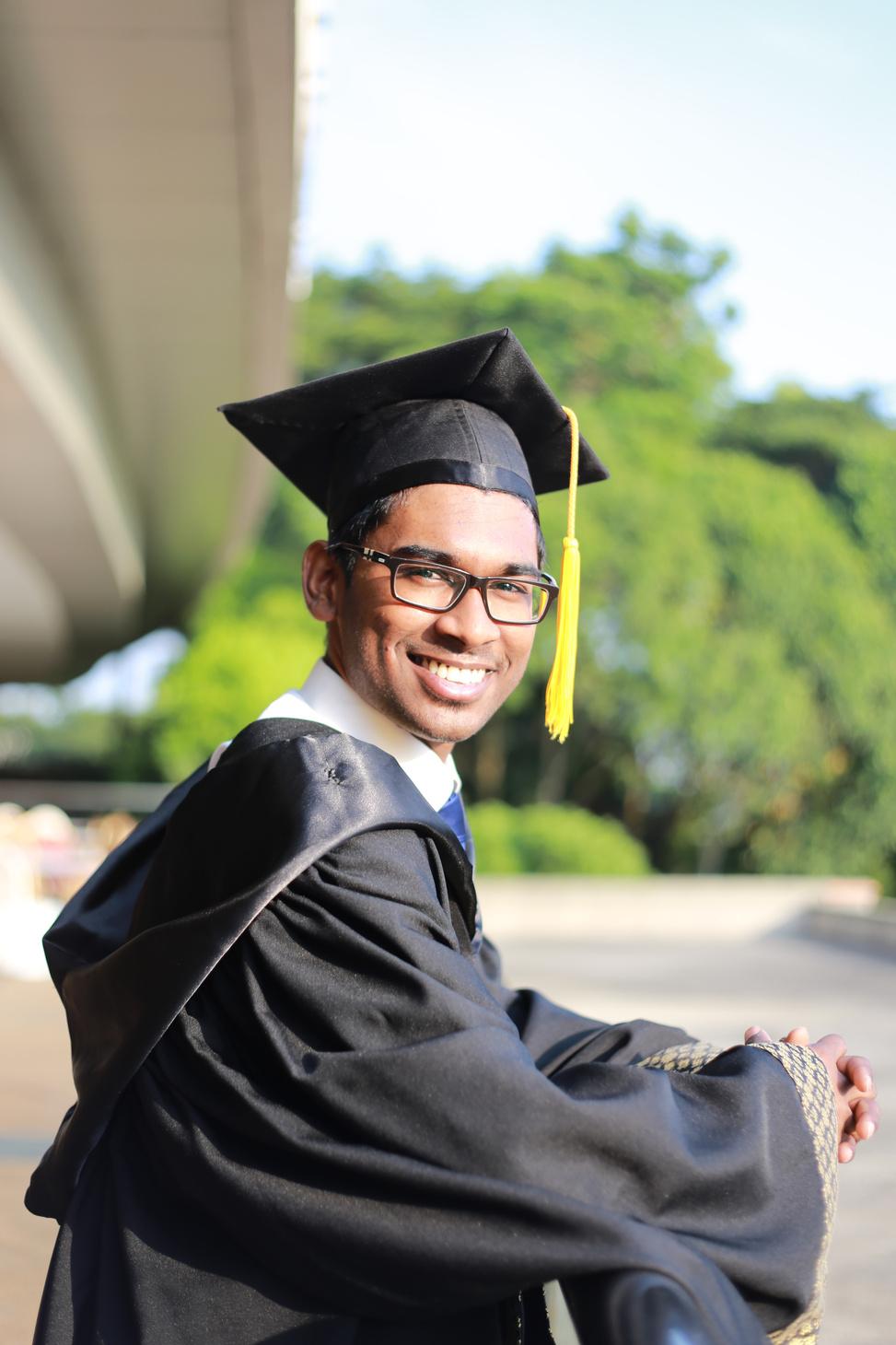 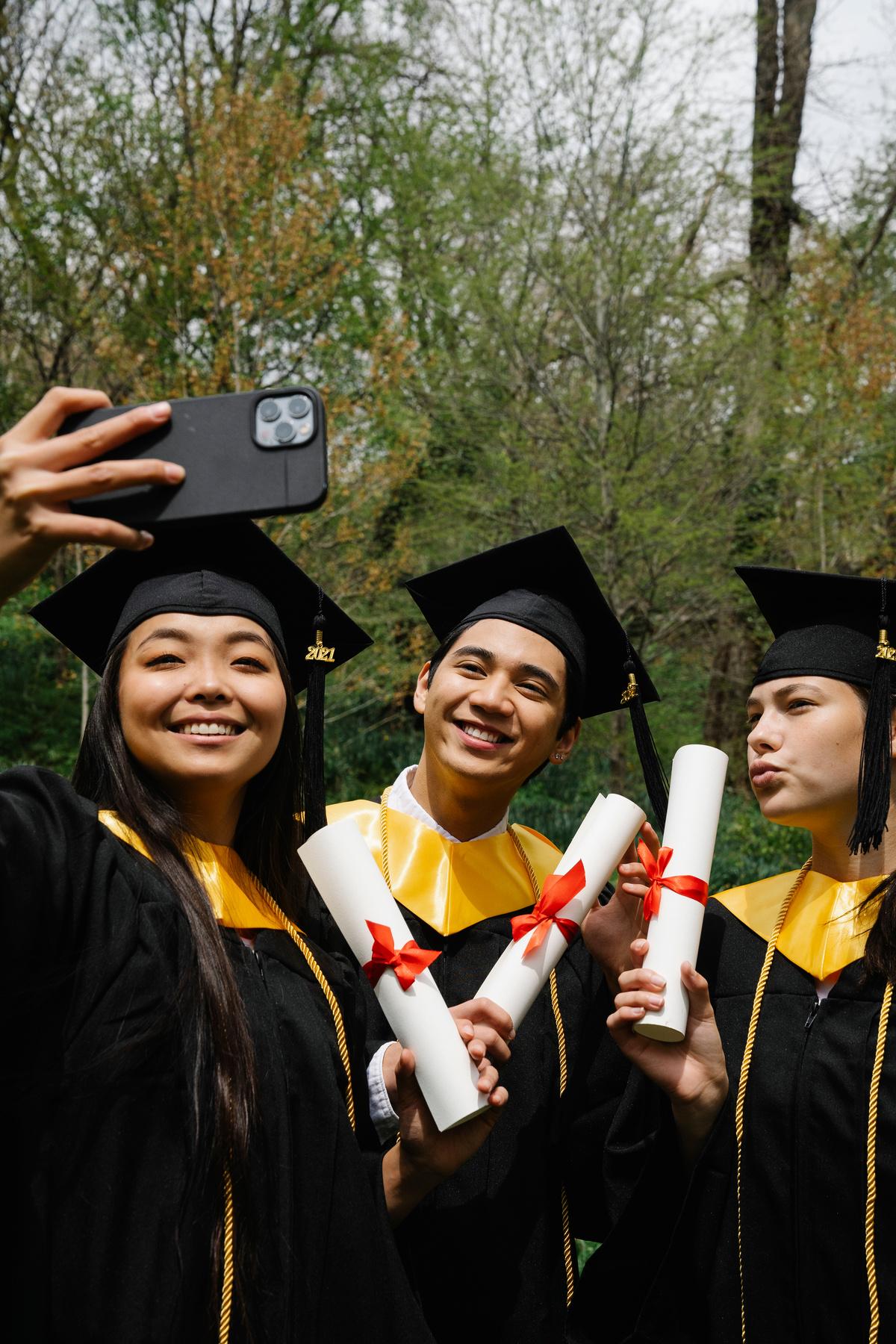 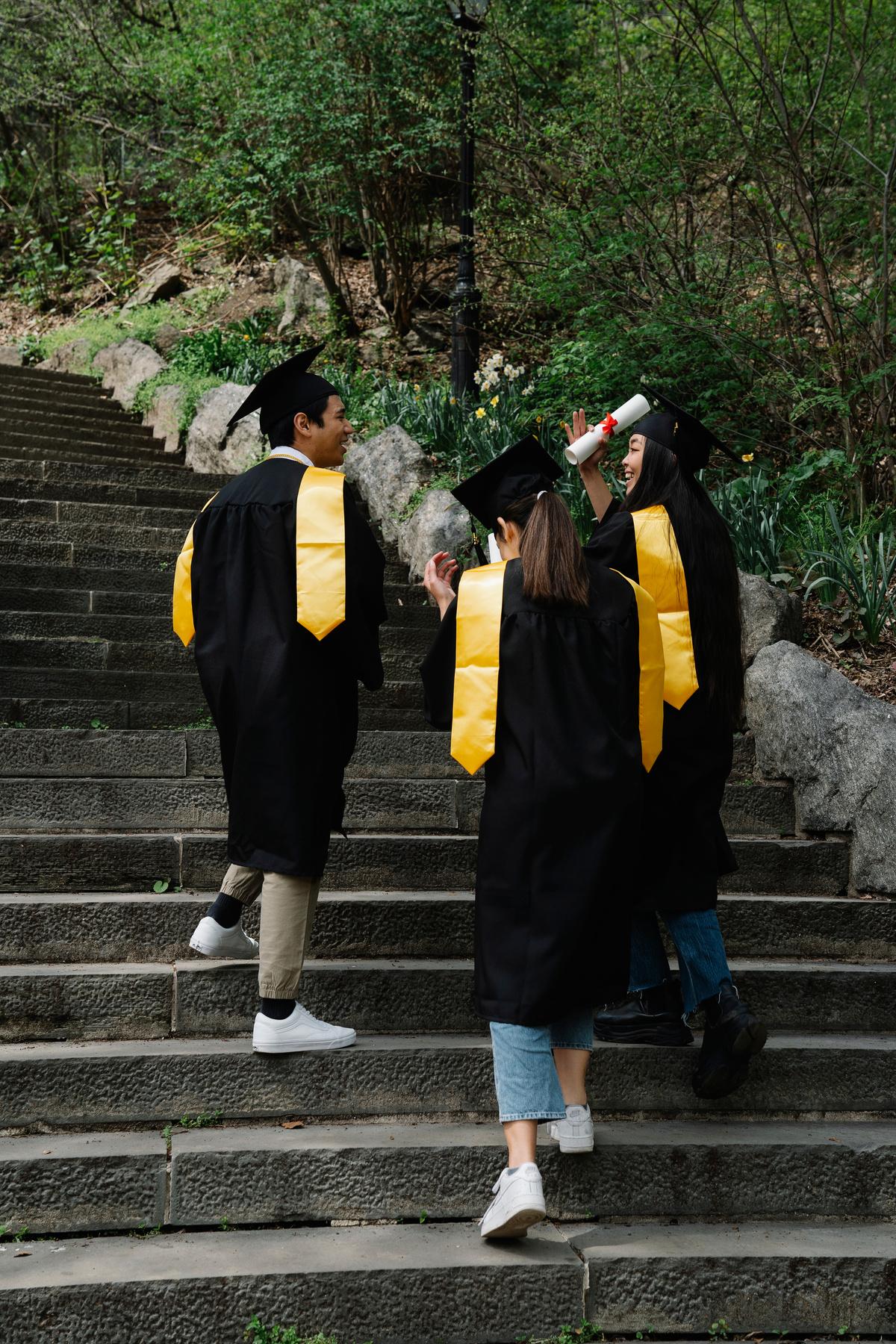 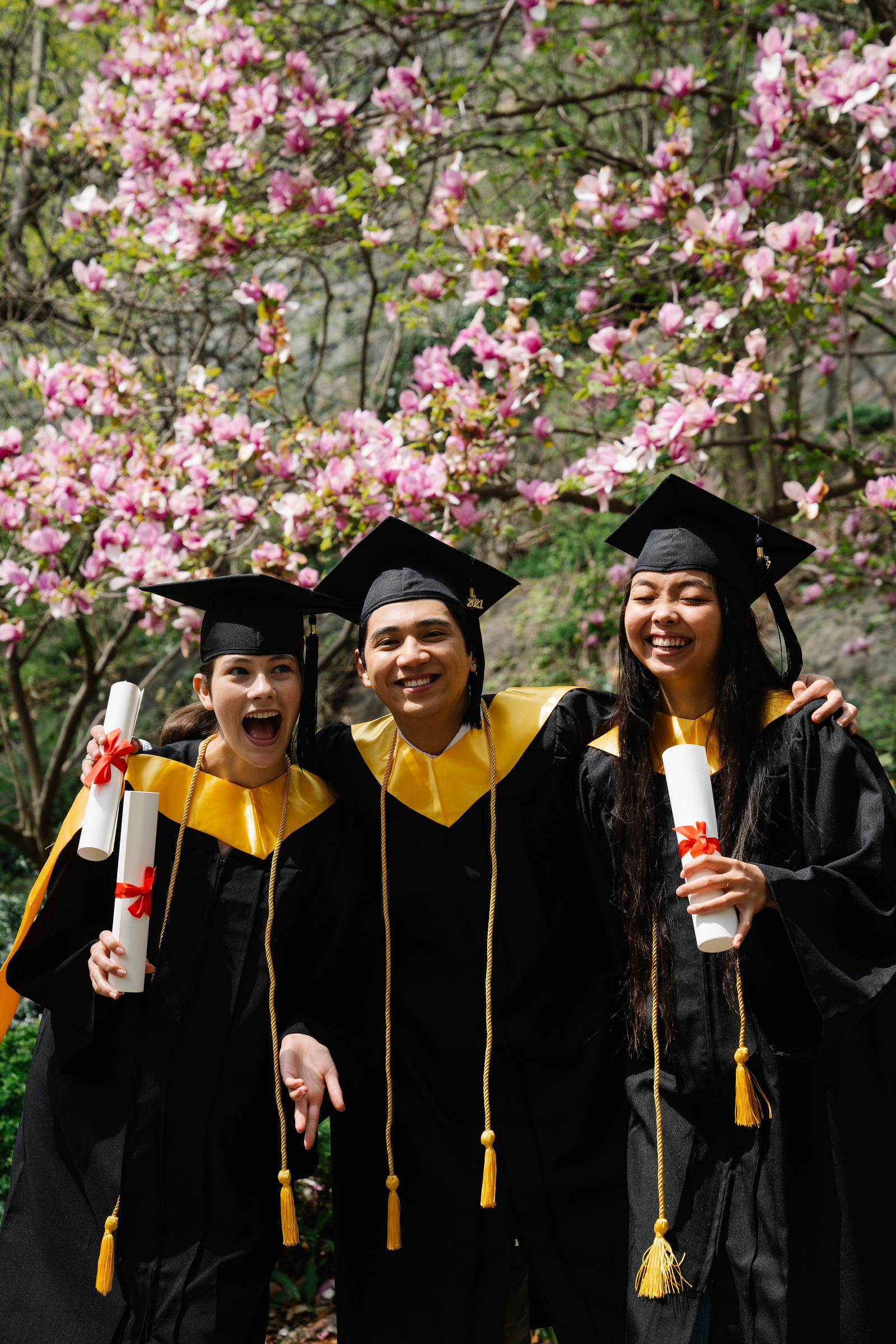 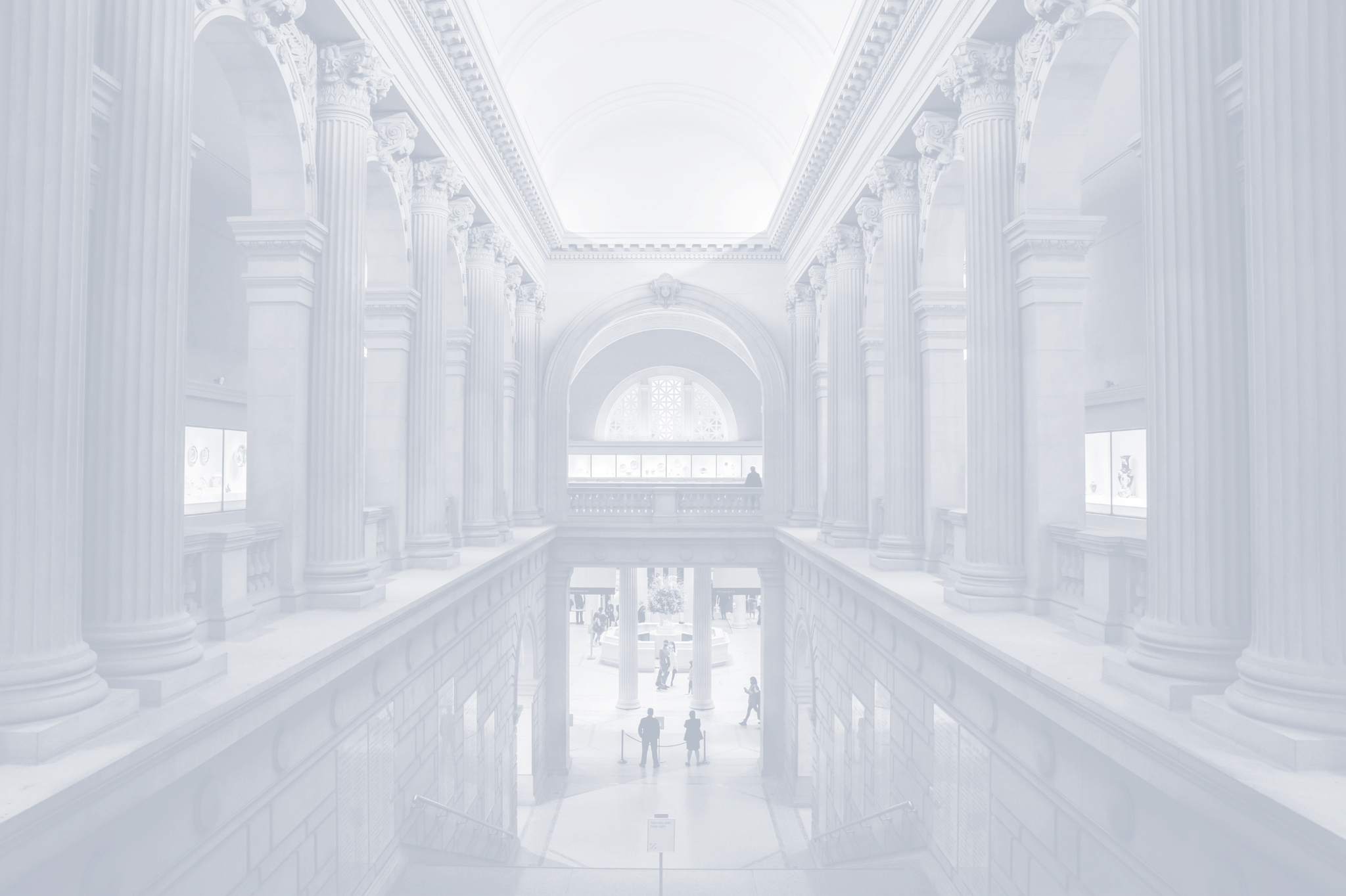 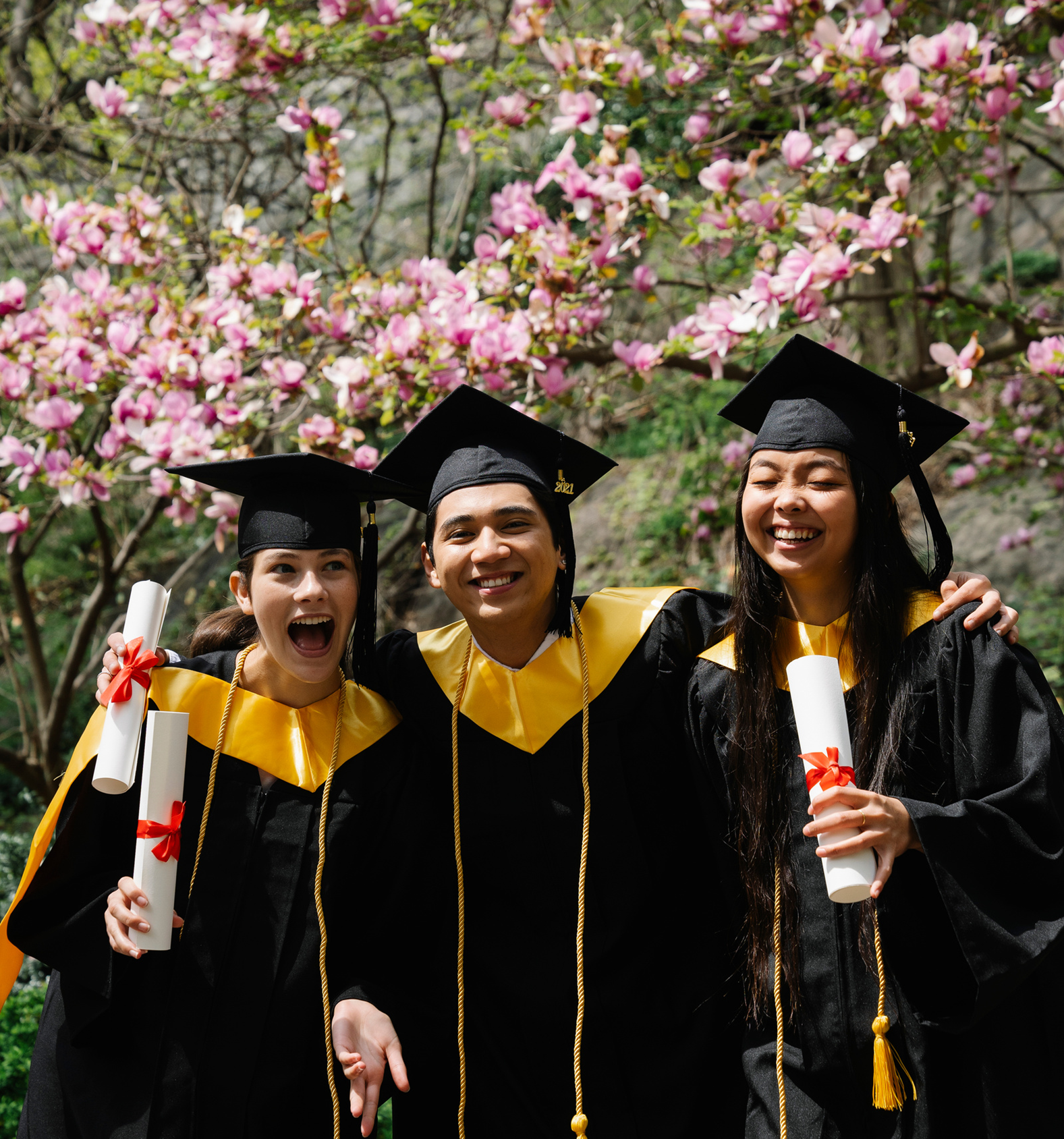 Our Students
Presentations are communication tools that can be used as demonstrations, lectures, speeches, reports, and more. It is mostly presented before an audience.
Presentations are communication tools that can be used as demonstrations, lectures, speeches, reports, and more. It is mostly presented before an audience.
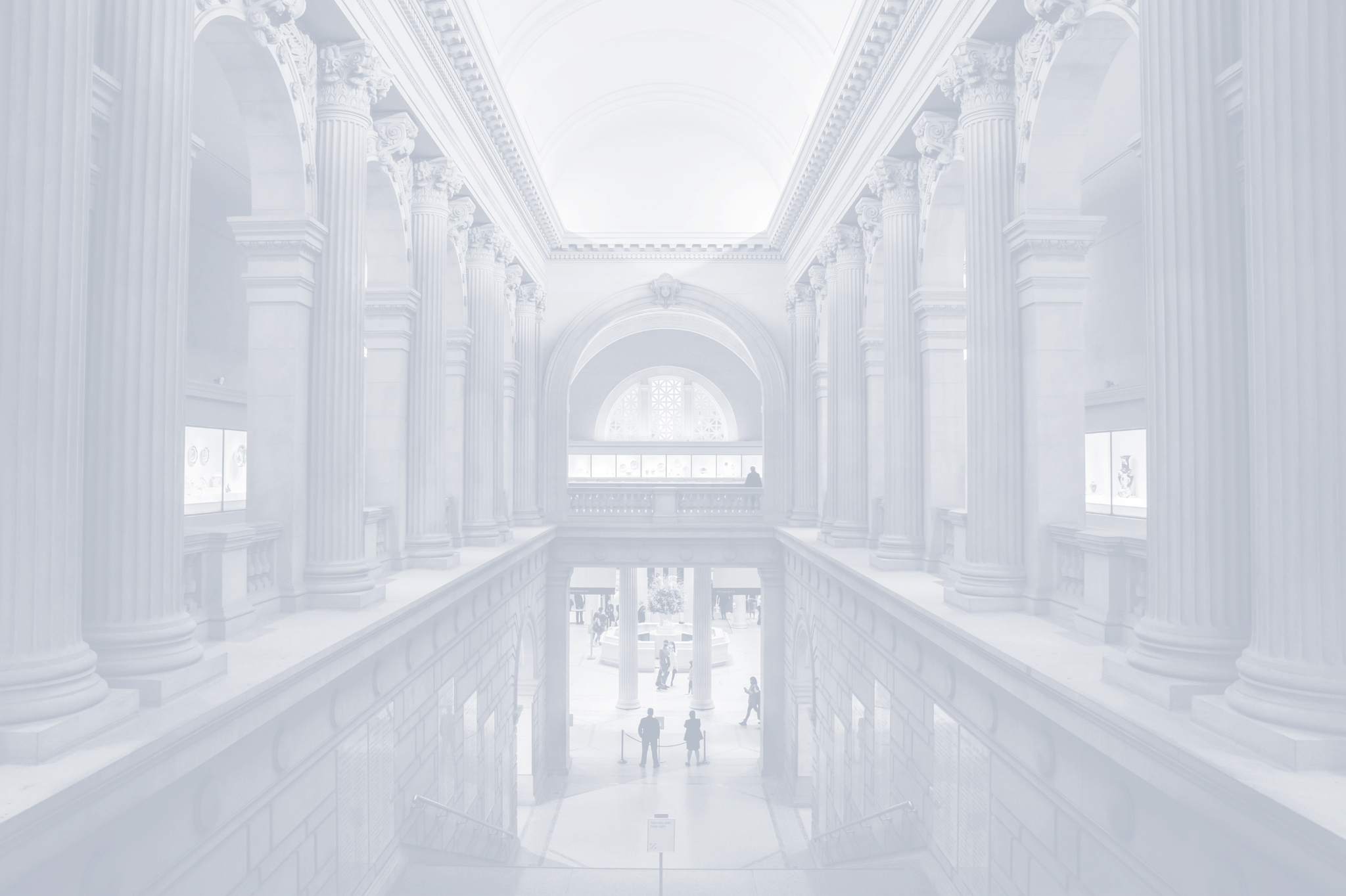 Students Page
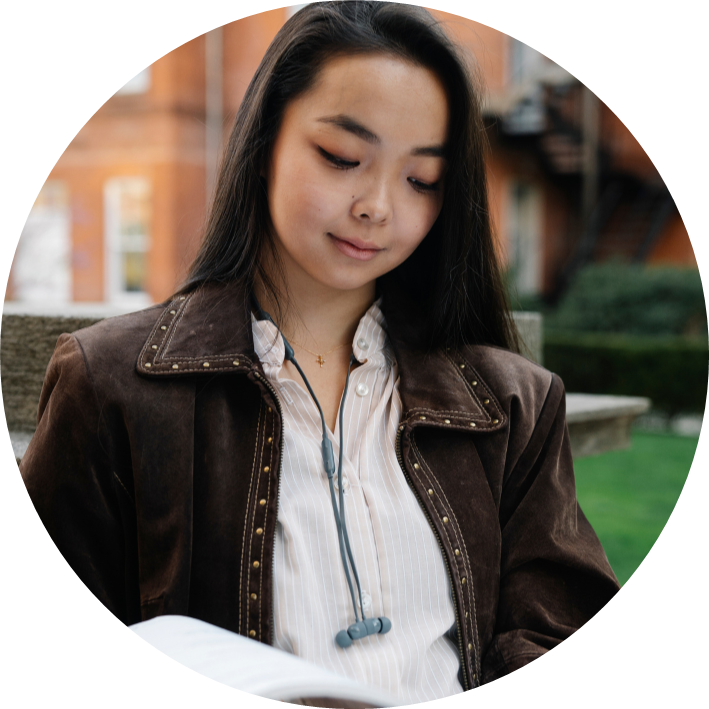 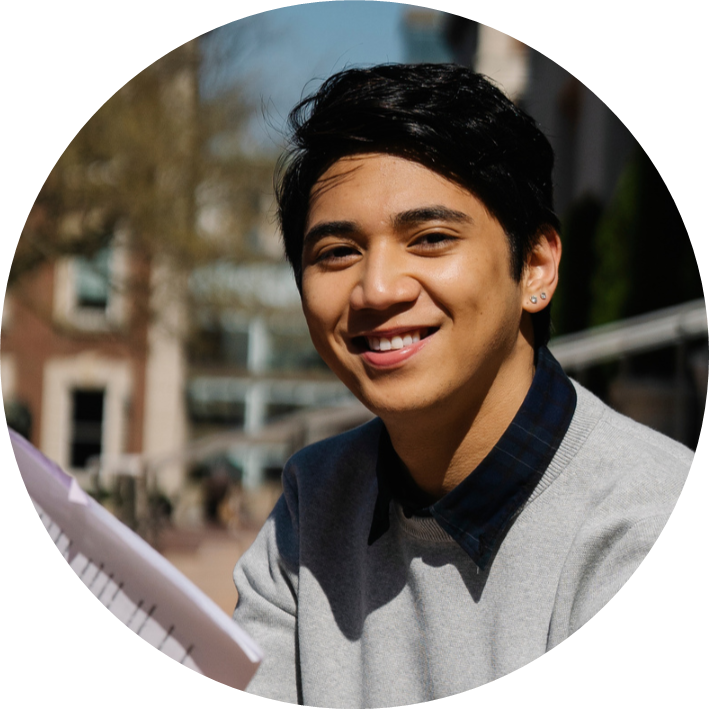 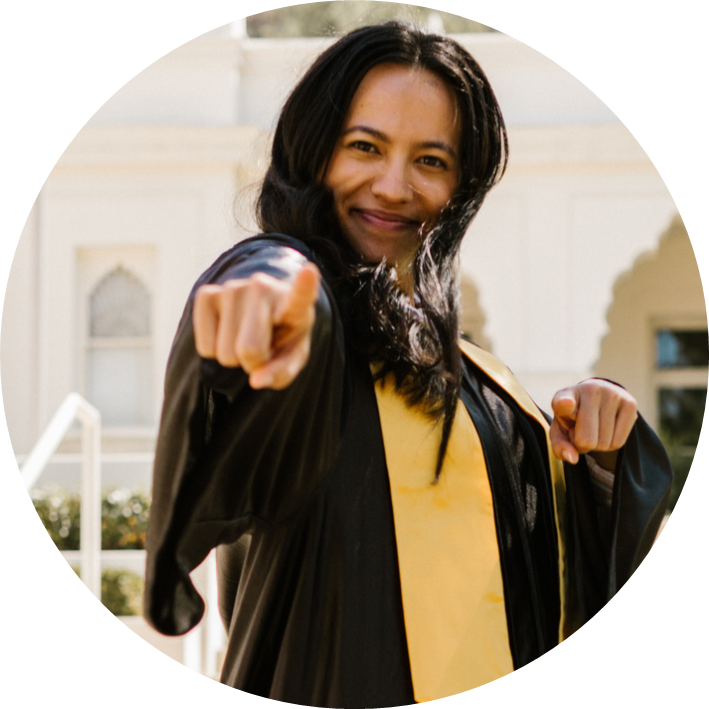 Name
Name
Name
Elaborate on what you want to discuss.
Elaborate on what you want to discuss.
Elaborate on what you want to discuss.
Social Media
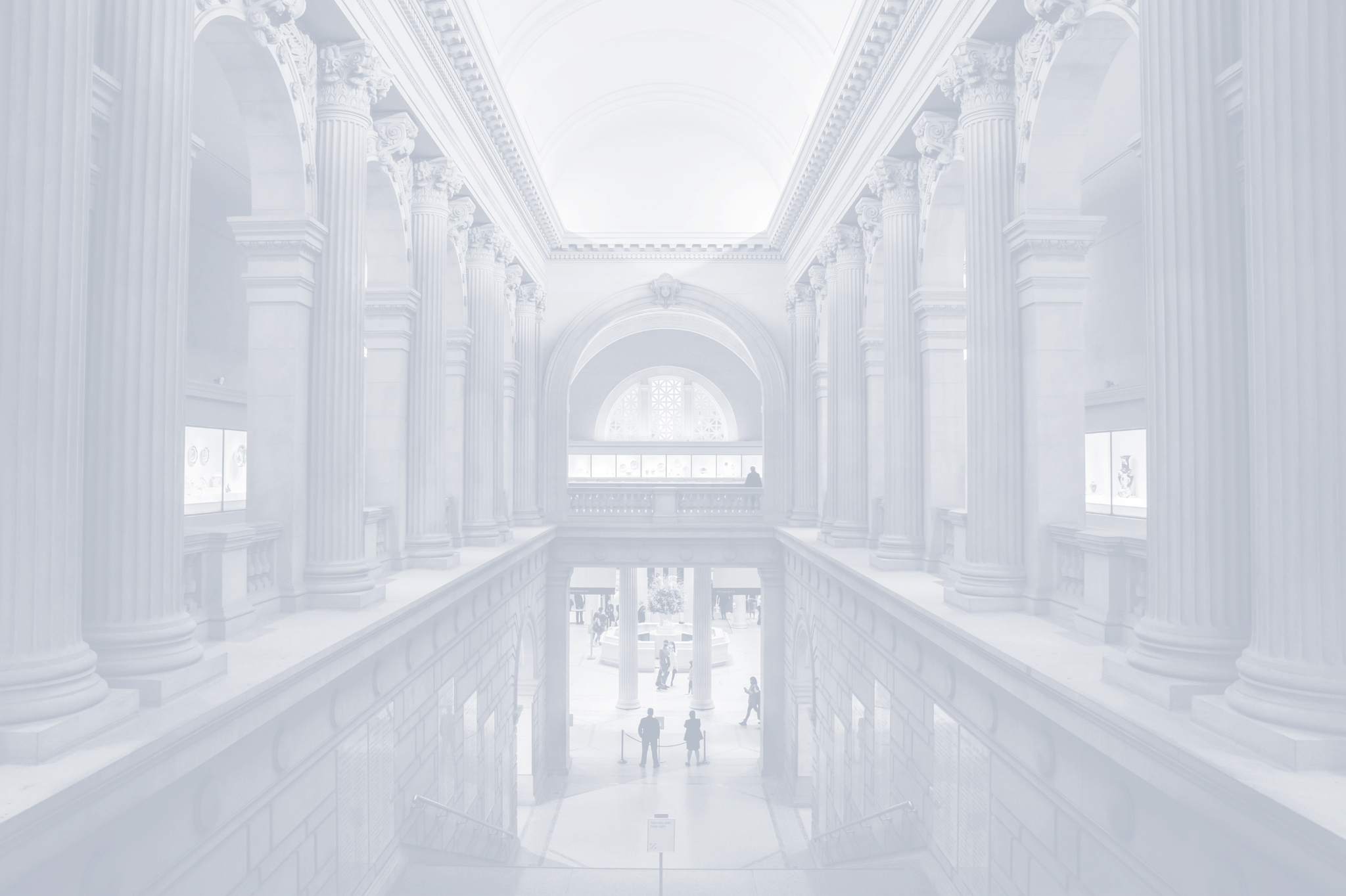 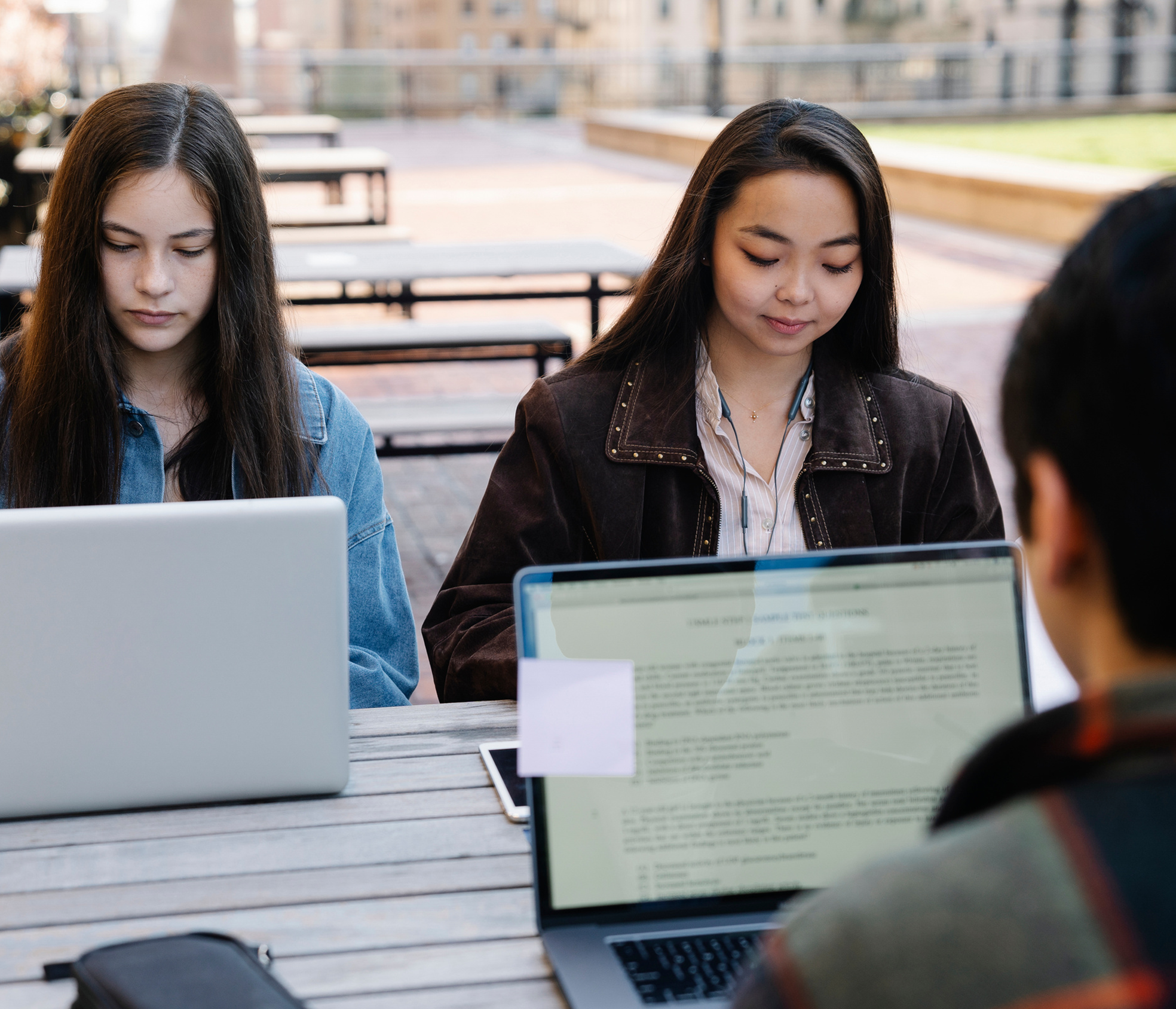 Contact Us
@reallygreatsite
Email
hello@reallygreatsite.com
Call us
123-456-7890
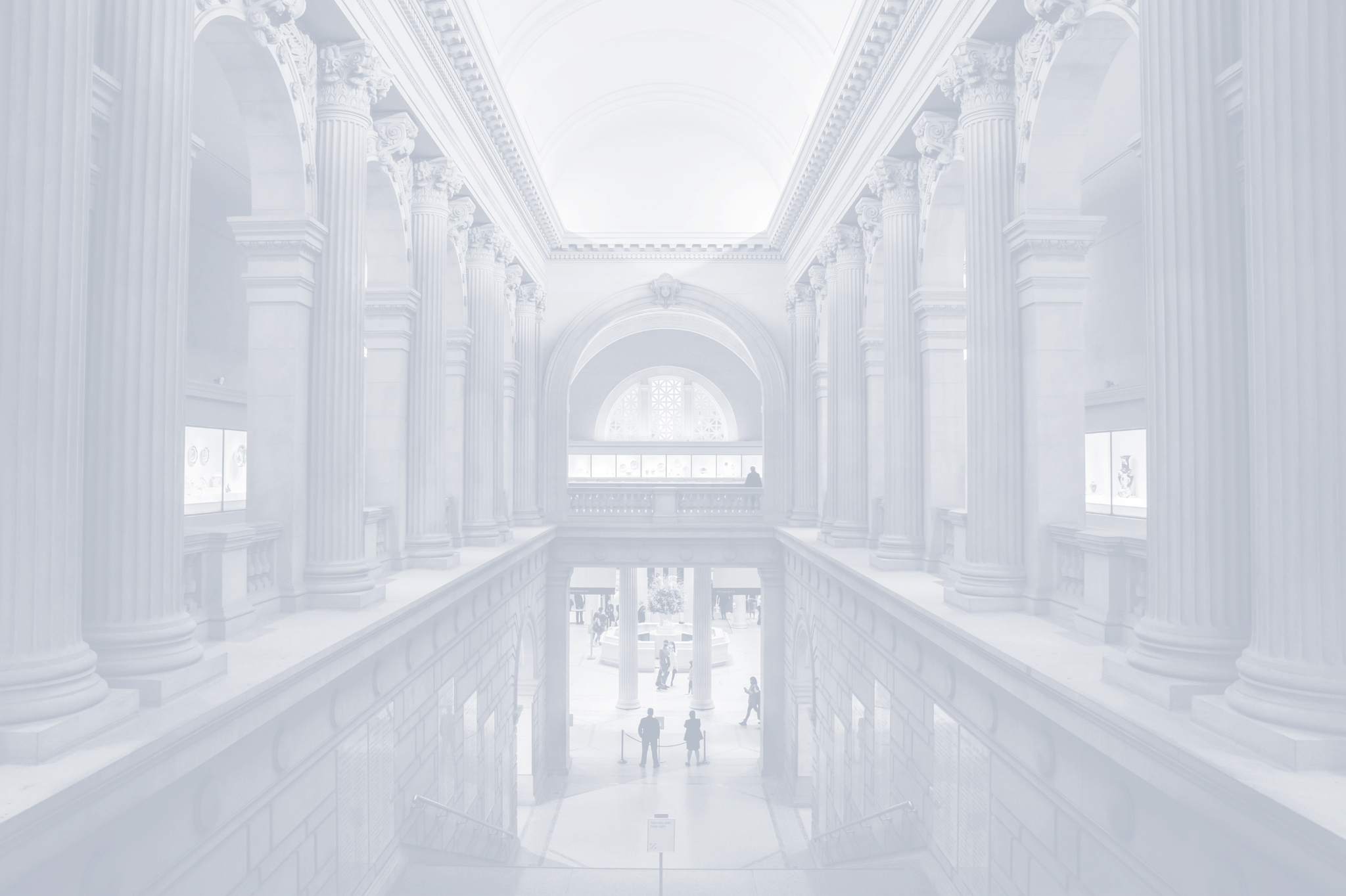 Resource Page
Use these design resources in your Canva Presentation.
Fonts
Design Elements
This presentation template
uses the following free fonts:
TITLES:
BREE SERIF

HEADERS:
ALEGREYA SANS

BODY COPY:
 ALEGREYA
You can find these fonts online too.
Colors
#1B3157
#818384
#9F1923
DON'T FORGET TO DELETE THIS PAGE BEFORE PRESENTING.
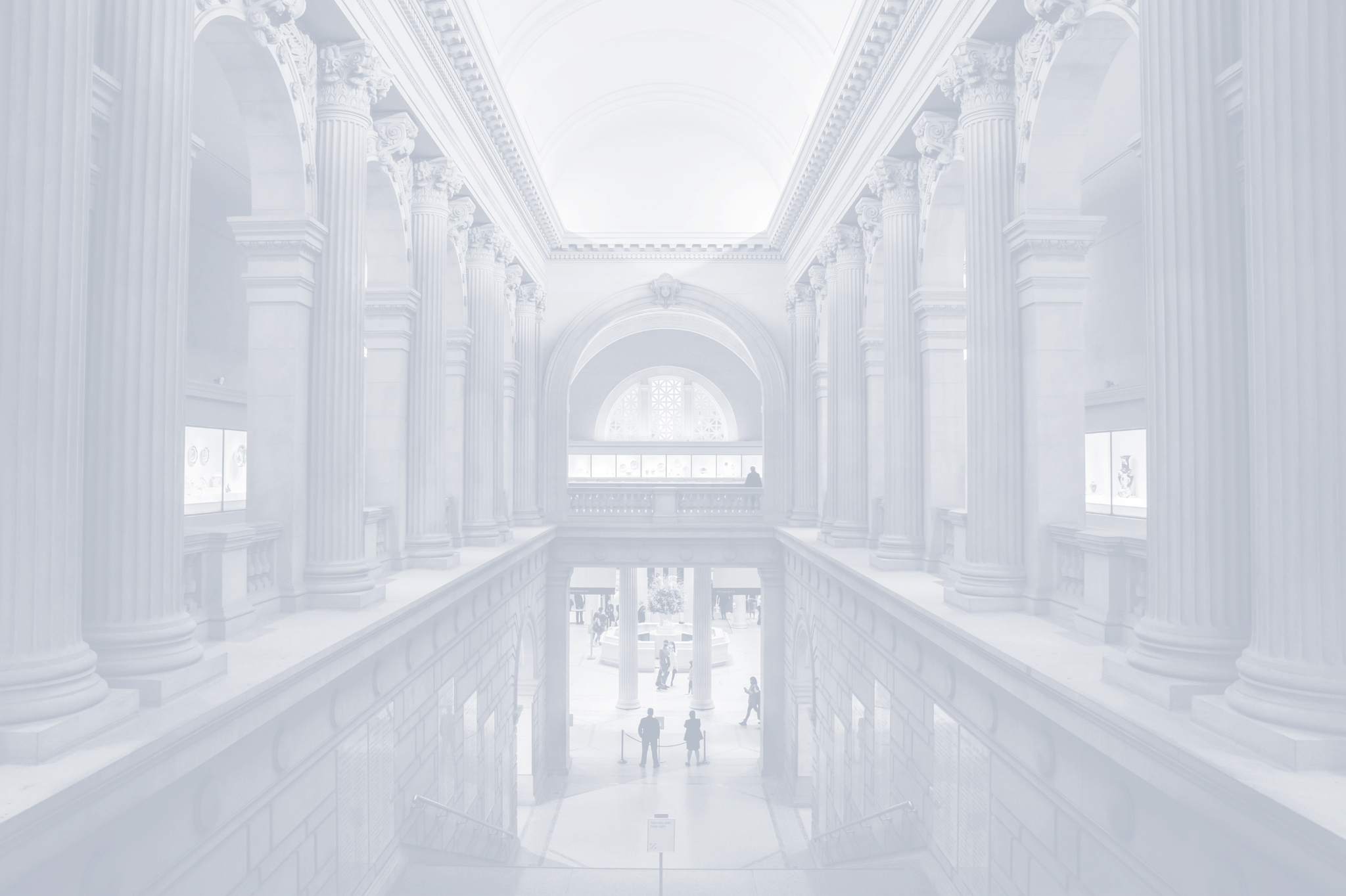 Credits
This presentation template is free for everyone to use thanks to the following:
for the presentation template
Pexels, Pixabay
for the photos
Happy designing!